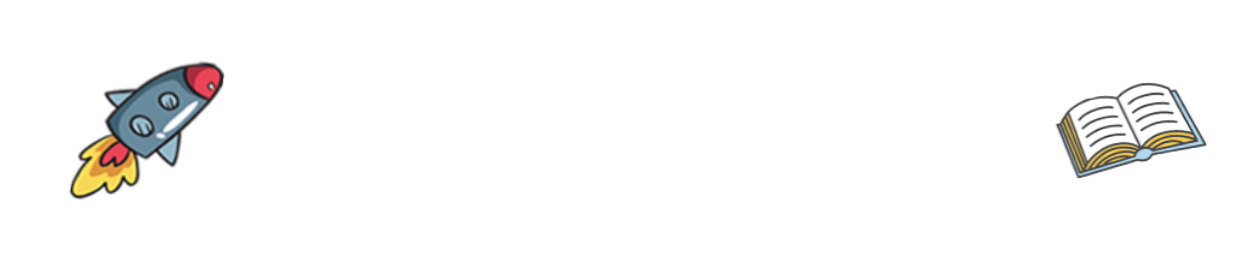 1. Năng lực đặc thù
- Nhận biết được hai đường thẳng vuông góc..
2. Năng lực chung
- Năng lực tự học, NL giải quyết vấn đề và sáng tạo, NL tư duy - lập luận logic.
3. Phẩm chất
- HS có phẩm chất học tập tích cực.
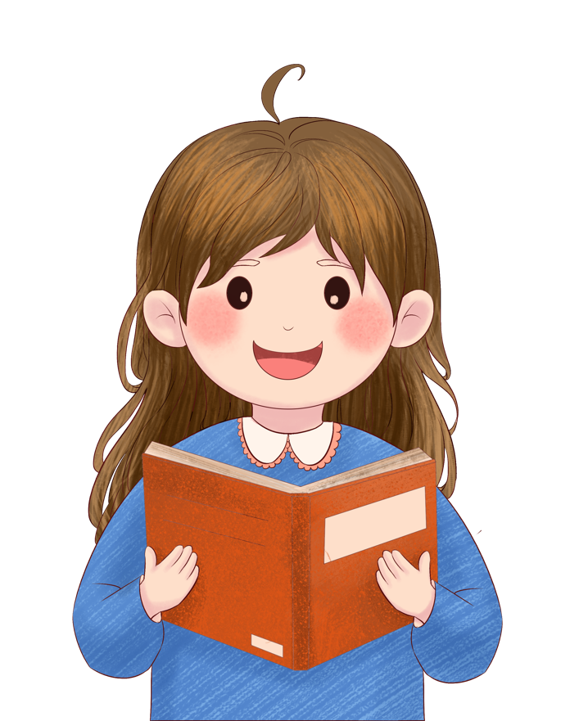 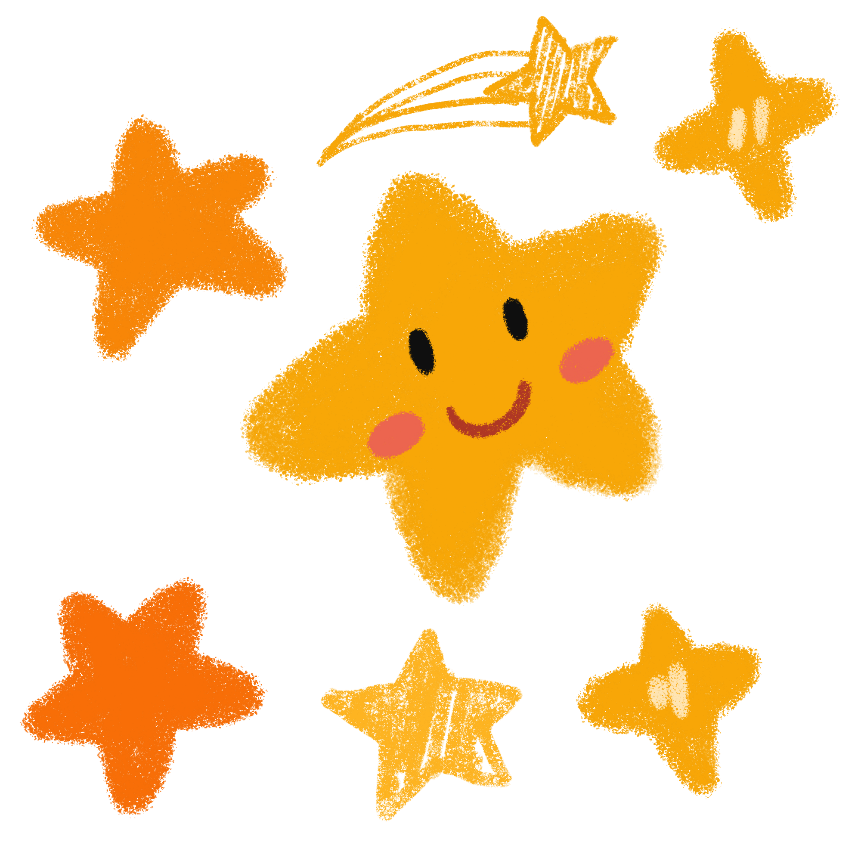 Tiến trình bài học
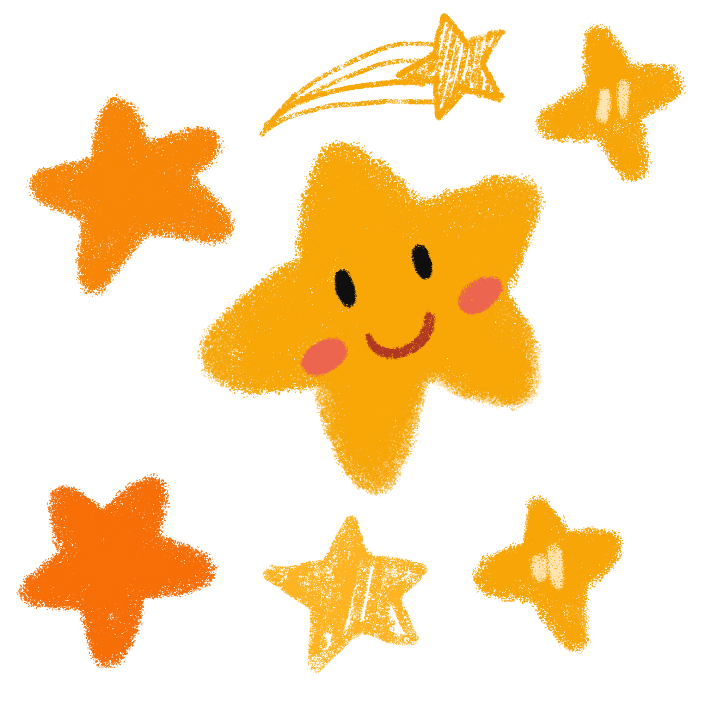 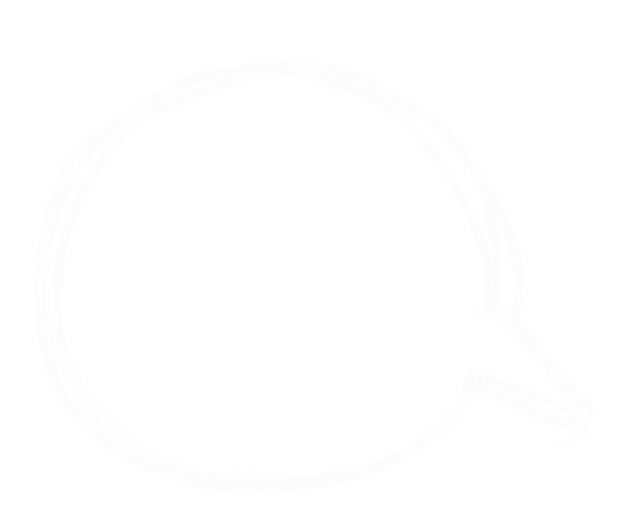 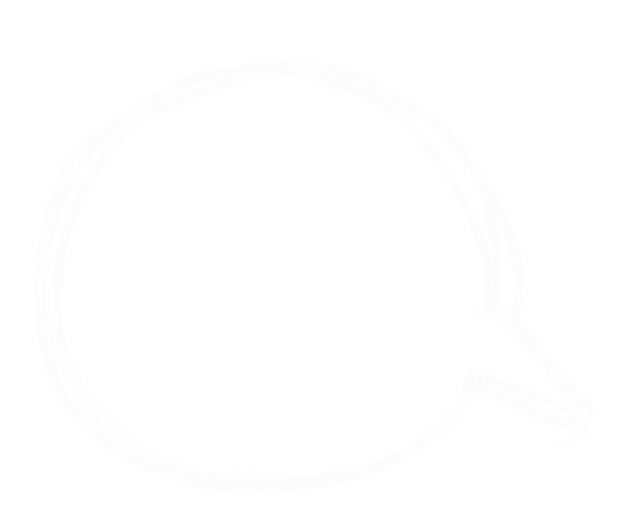 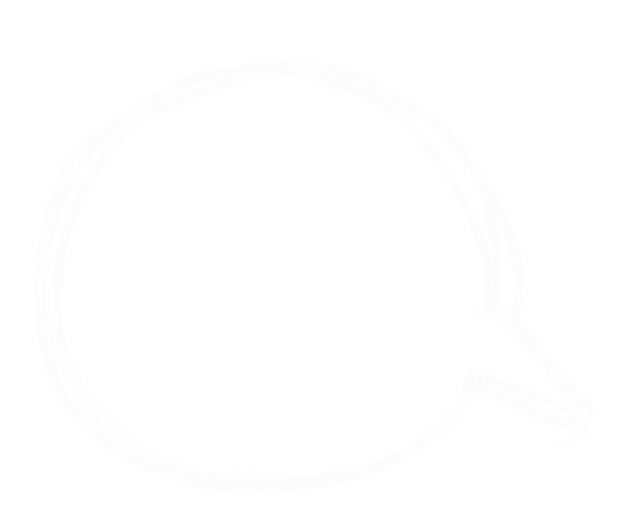 Khởi động
Khám phá
Luyện tập
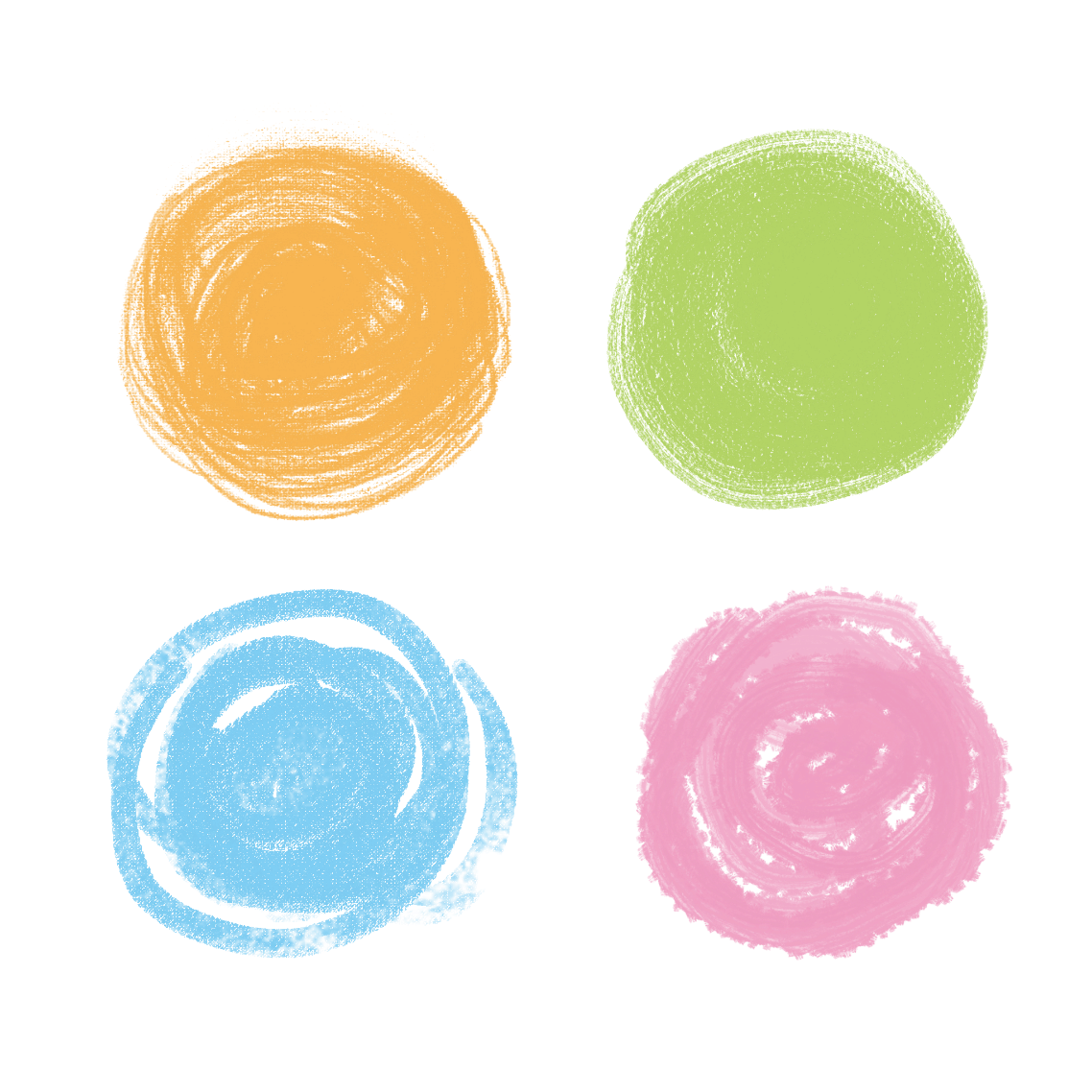 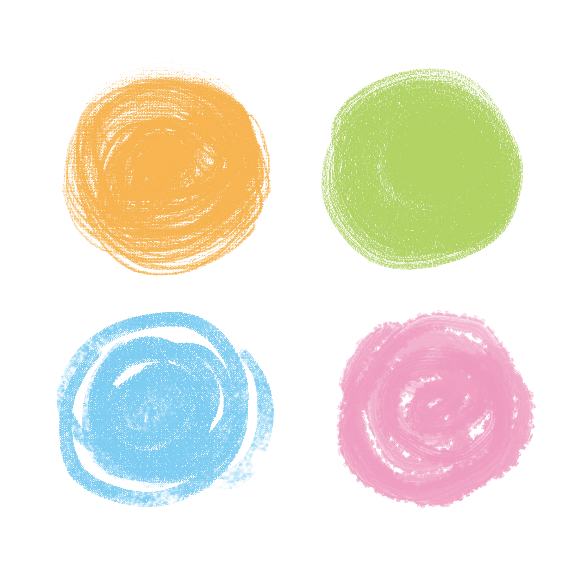 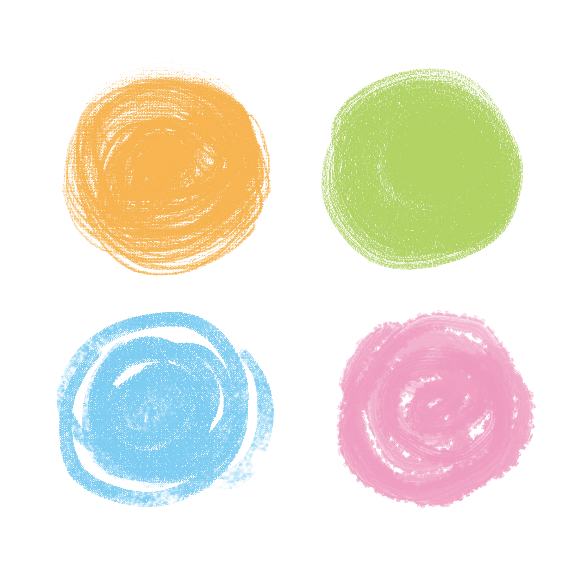 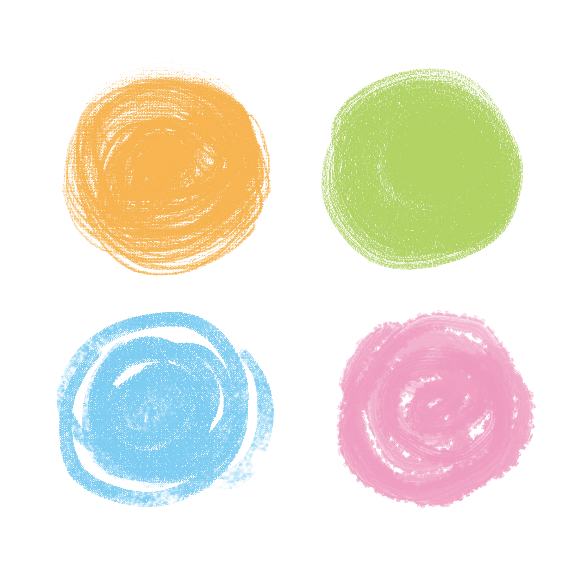 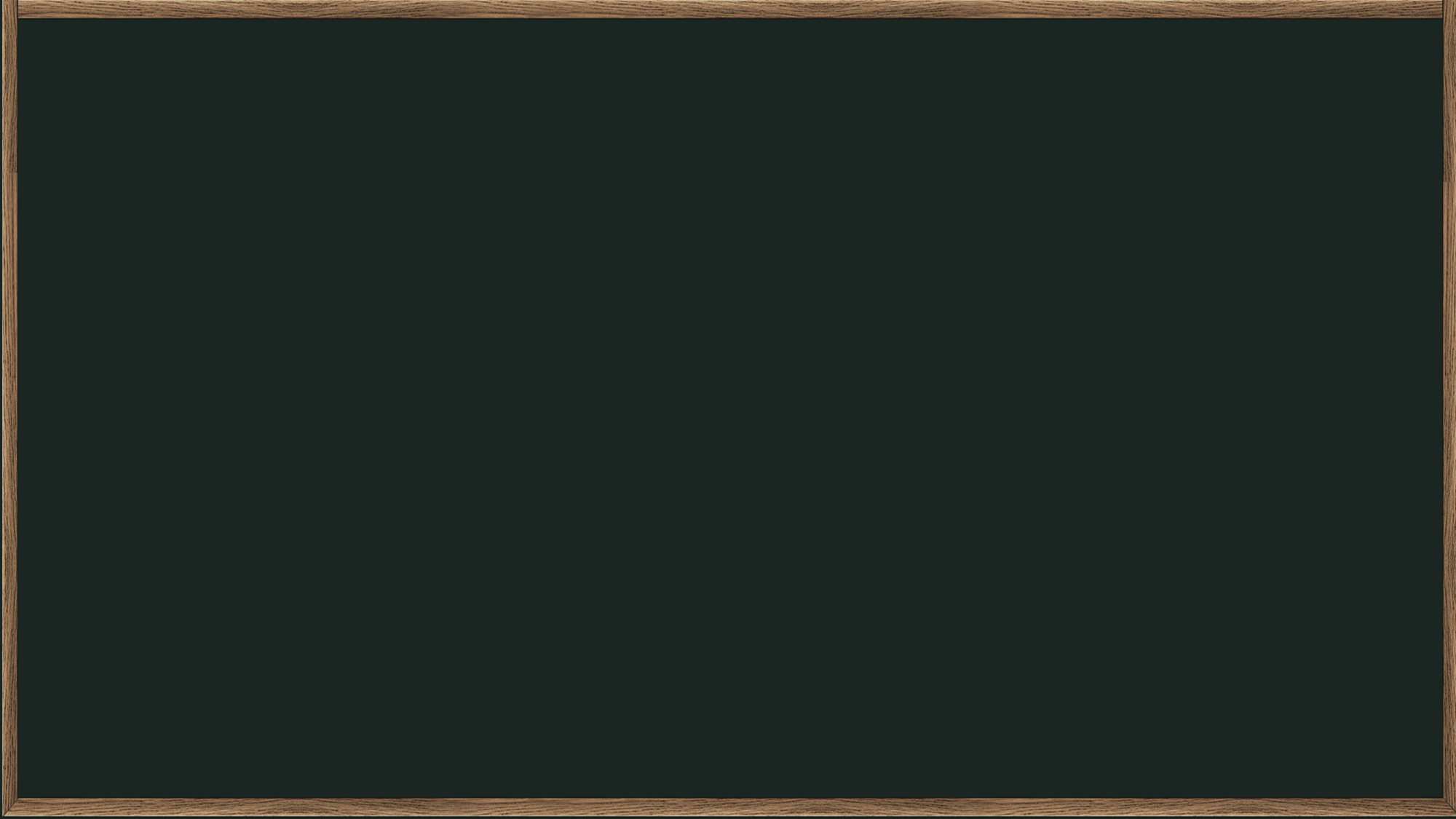 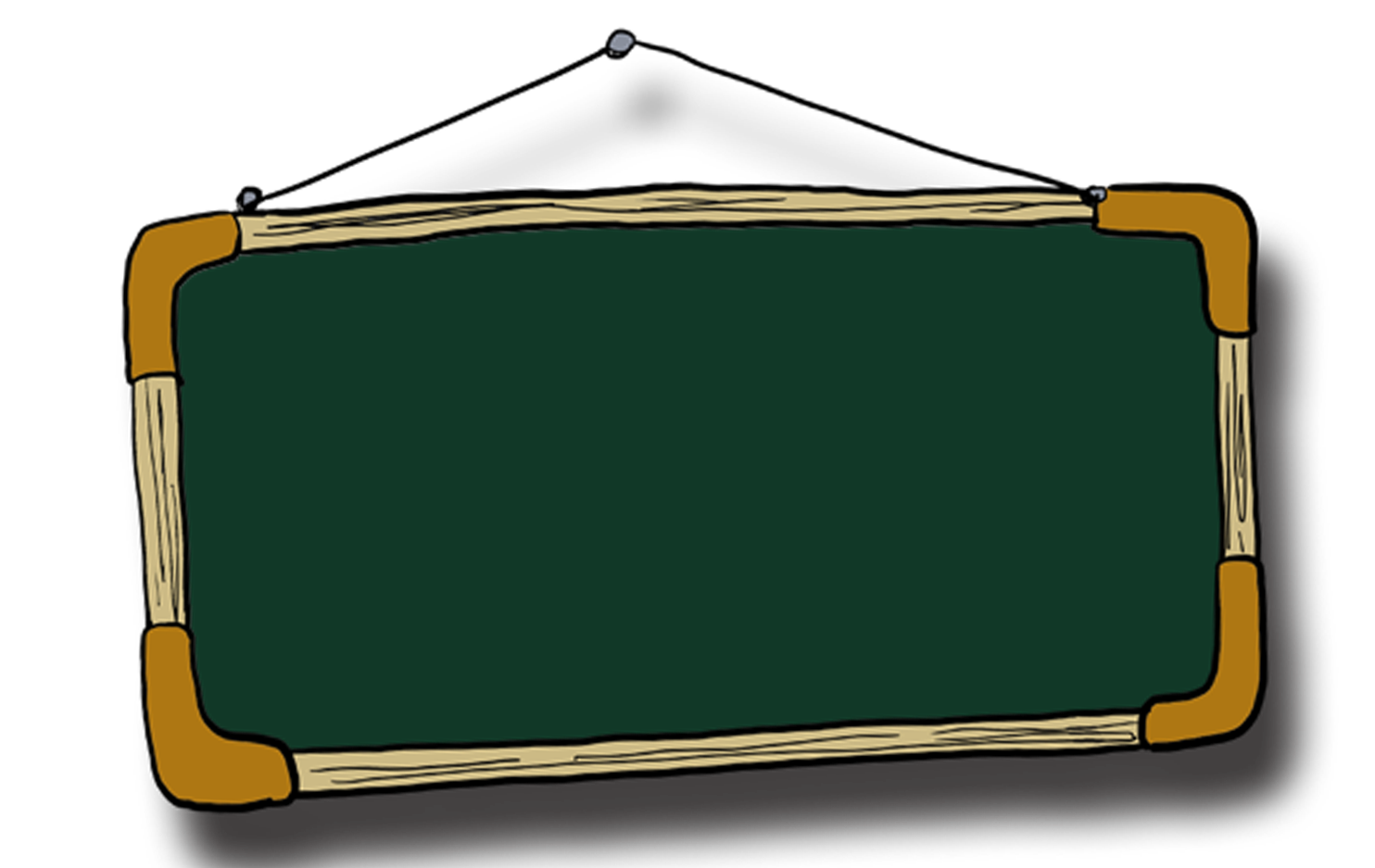 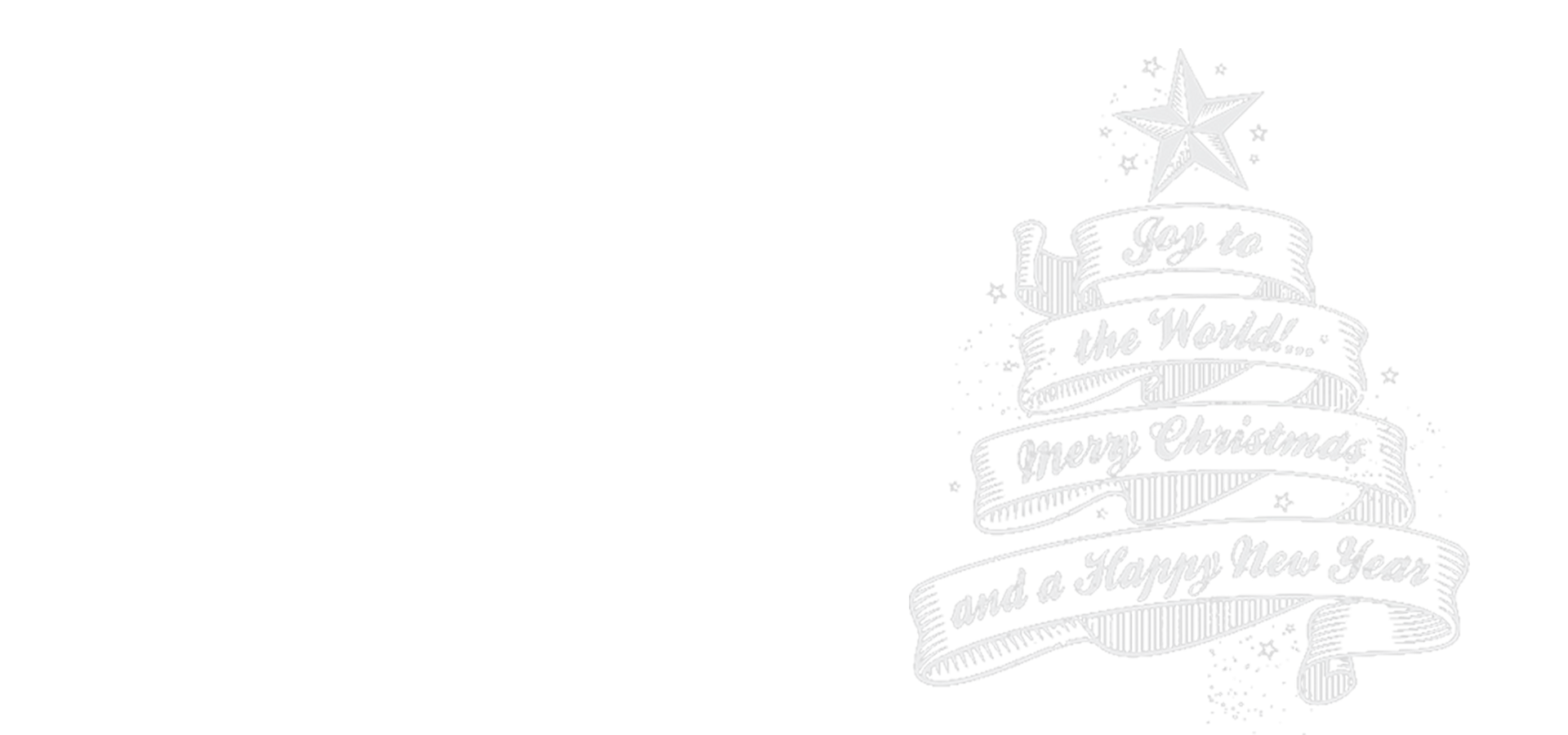 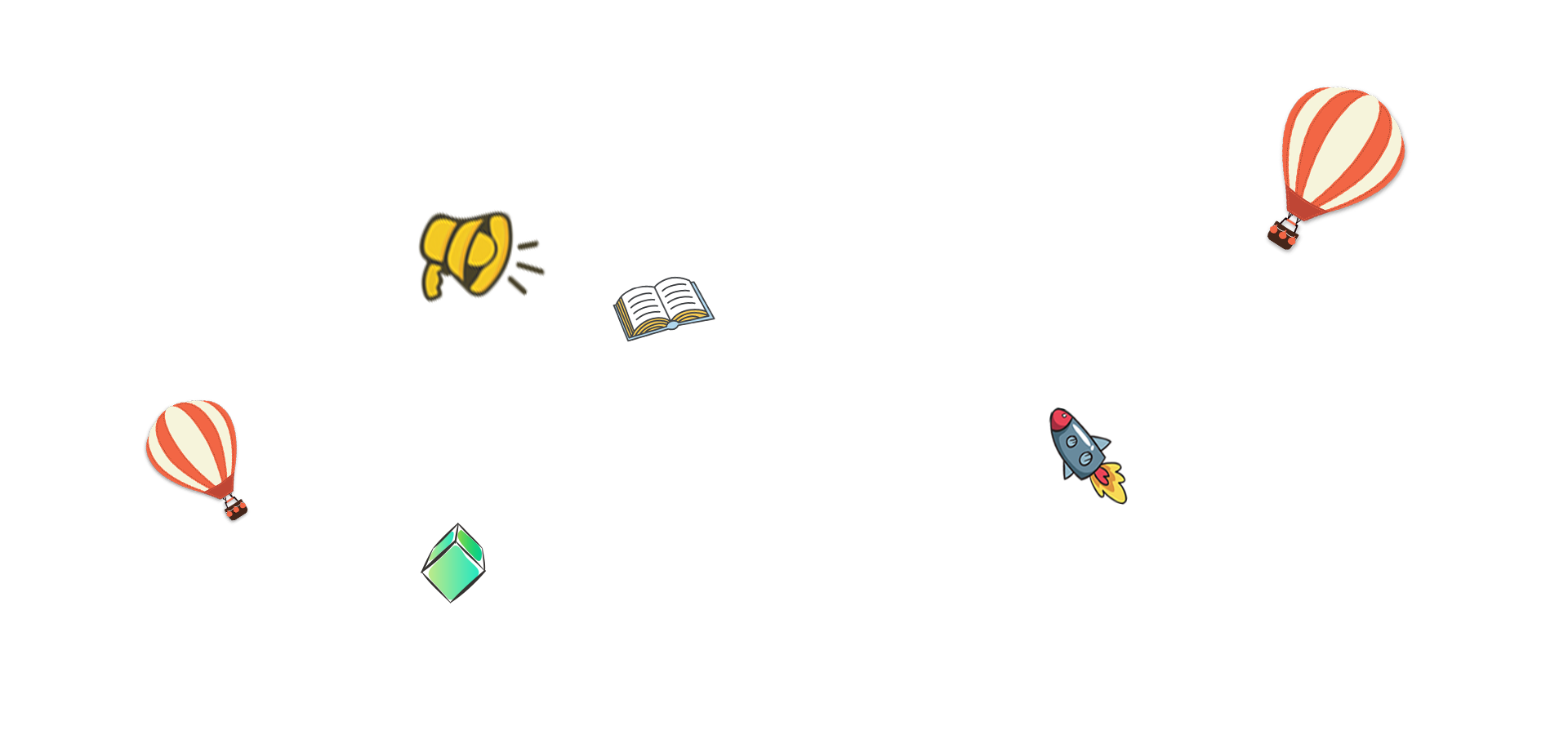 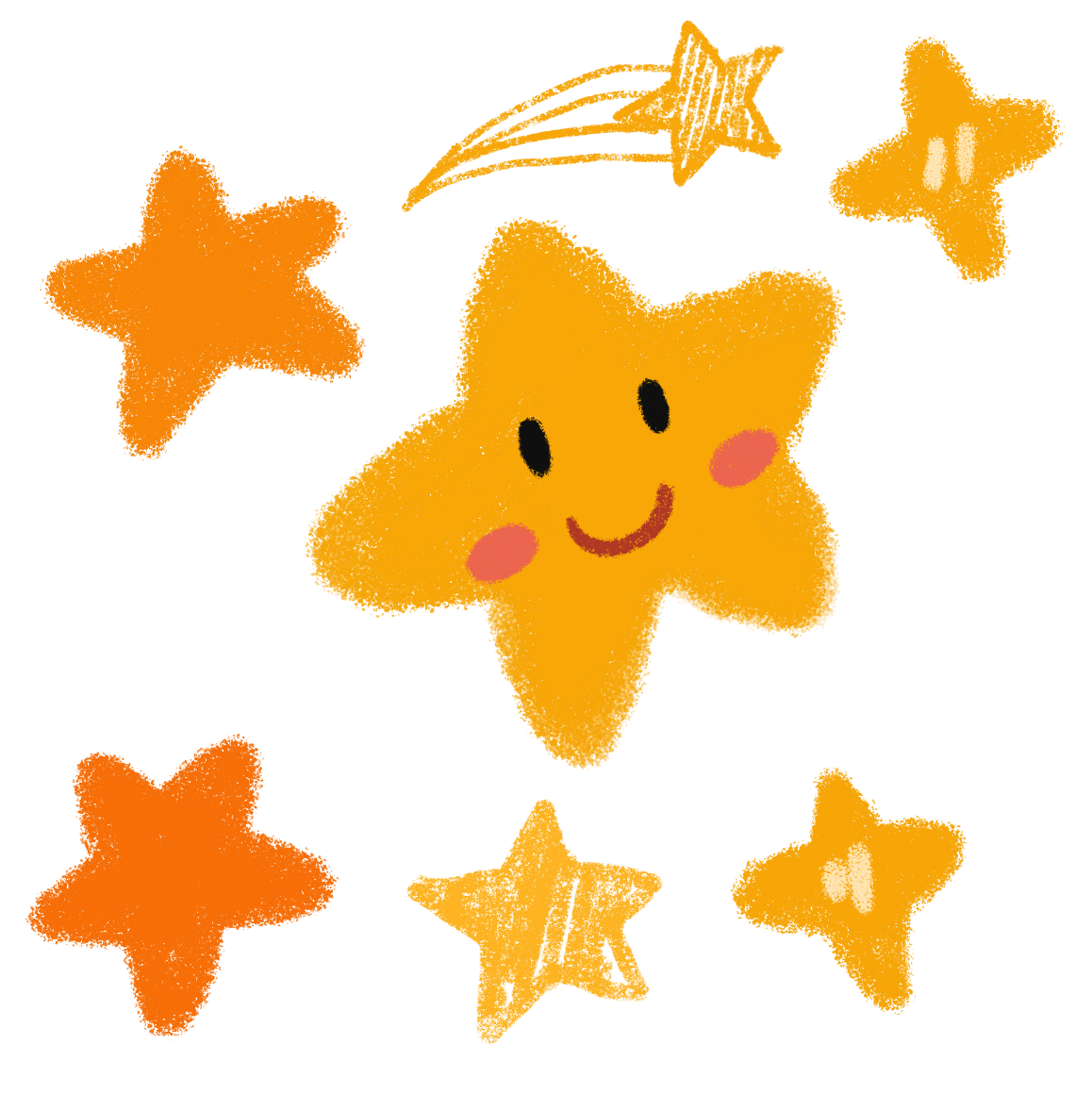 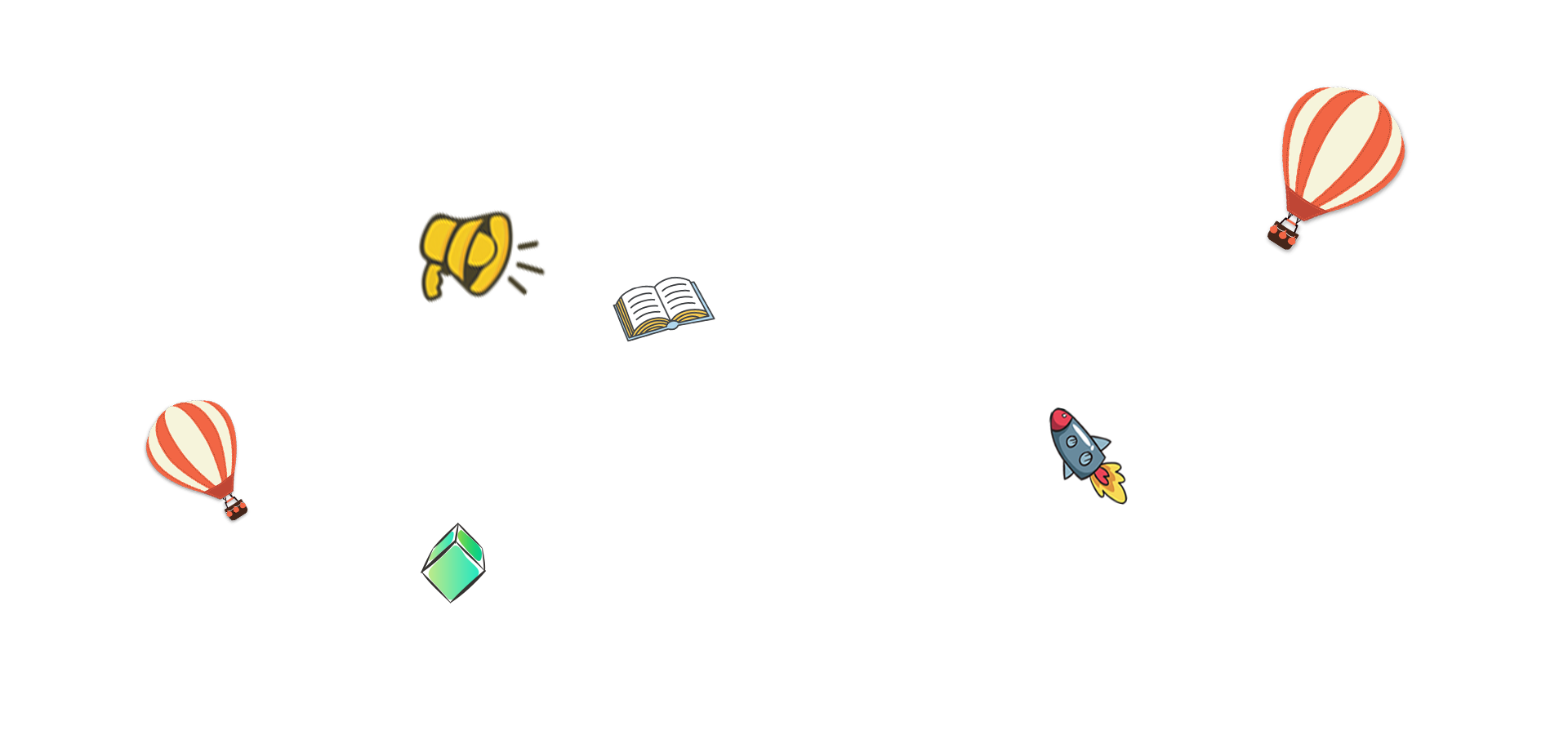 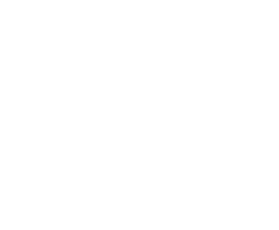 01. Khởi động
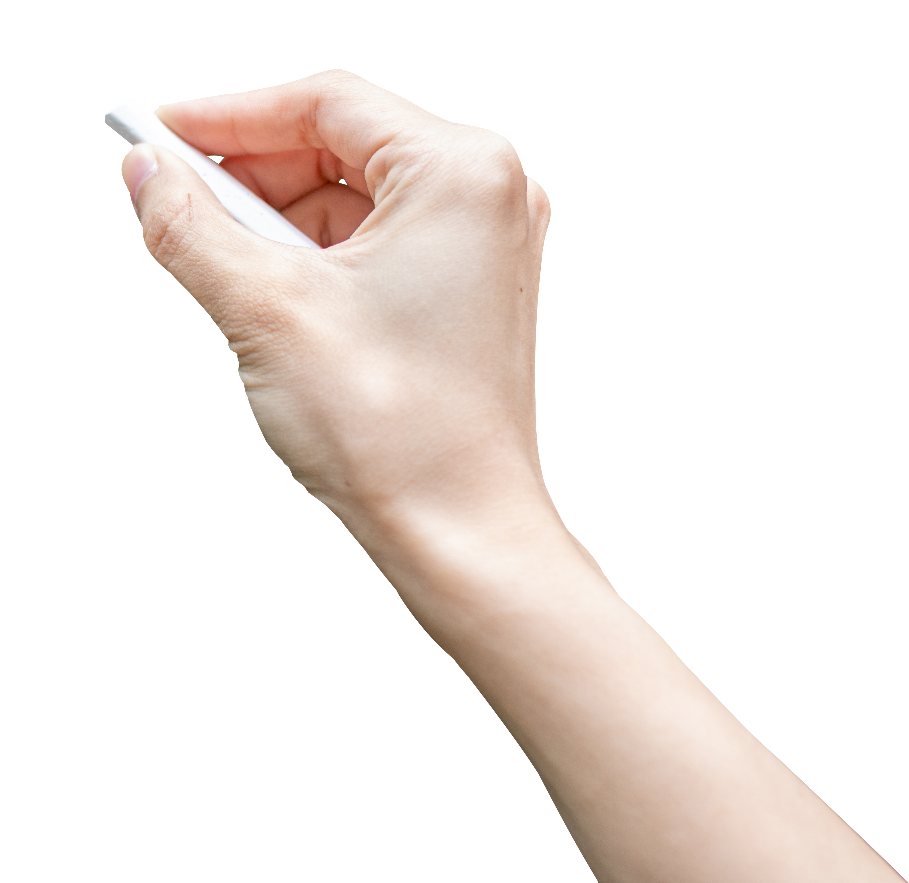 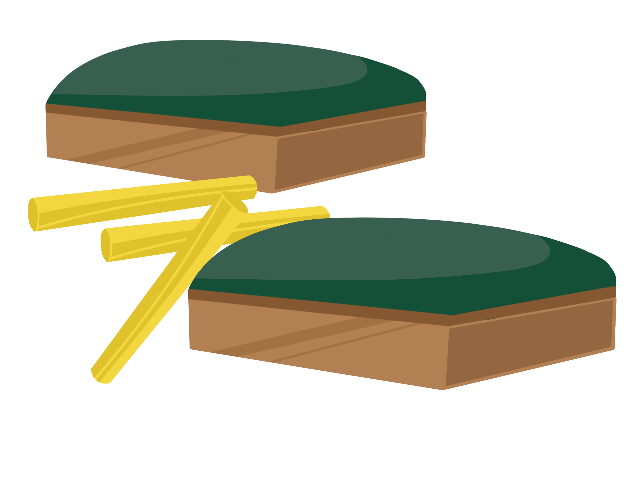 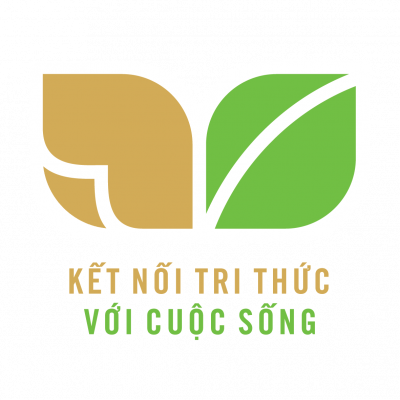 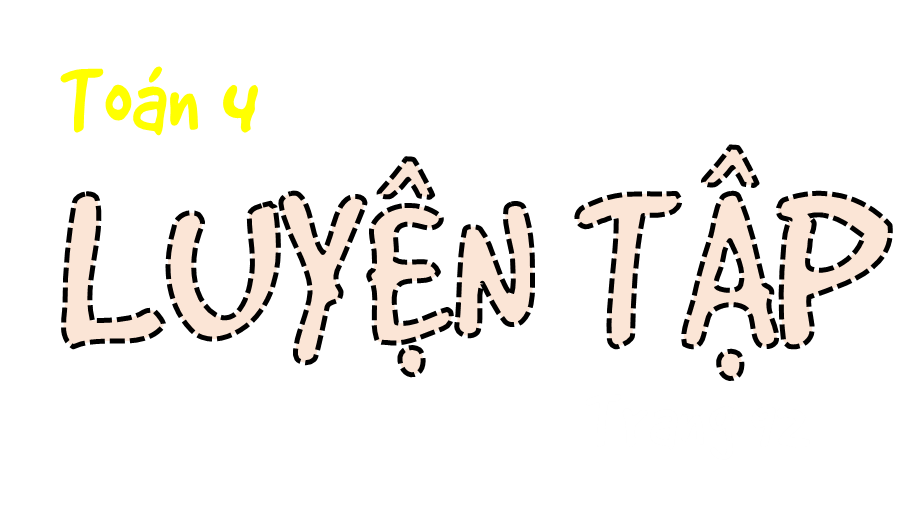 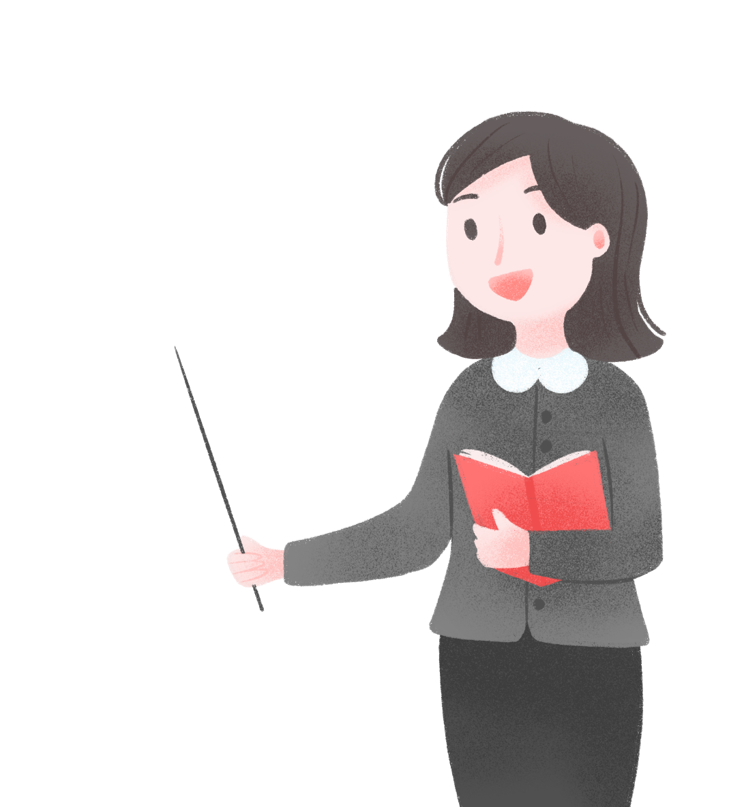 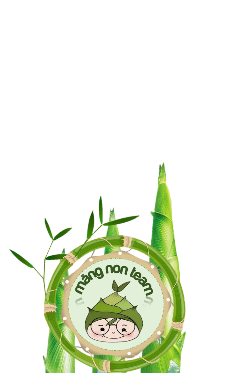 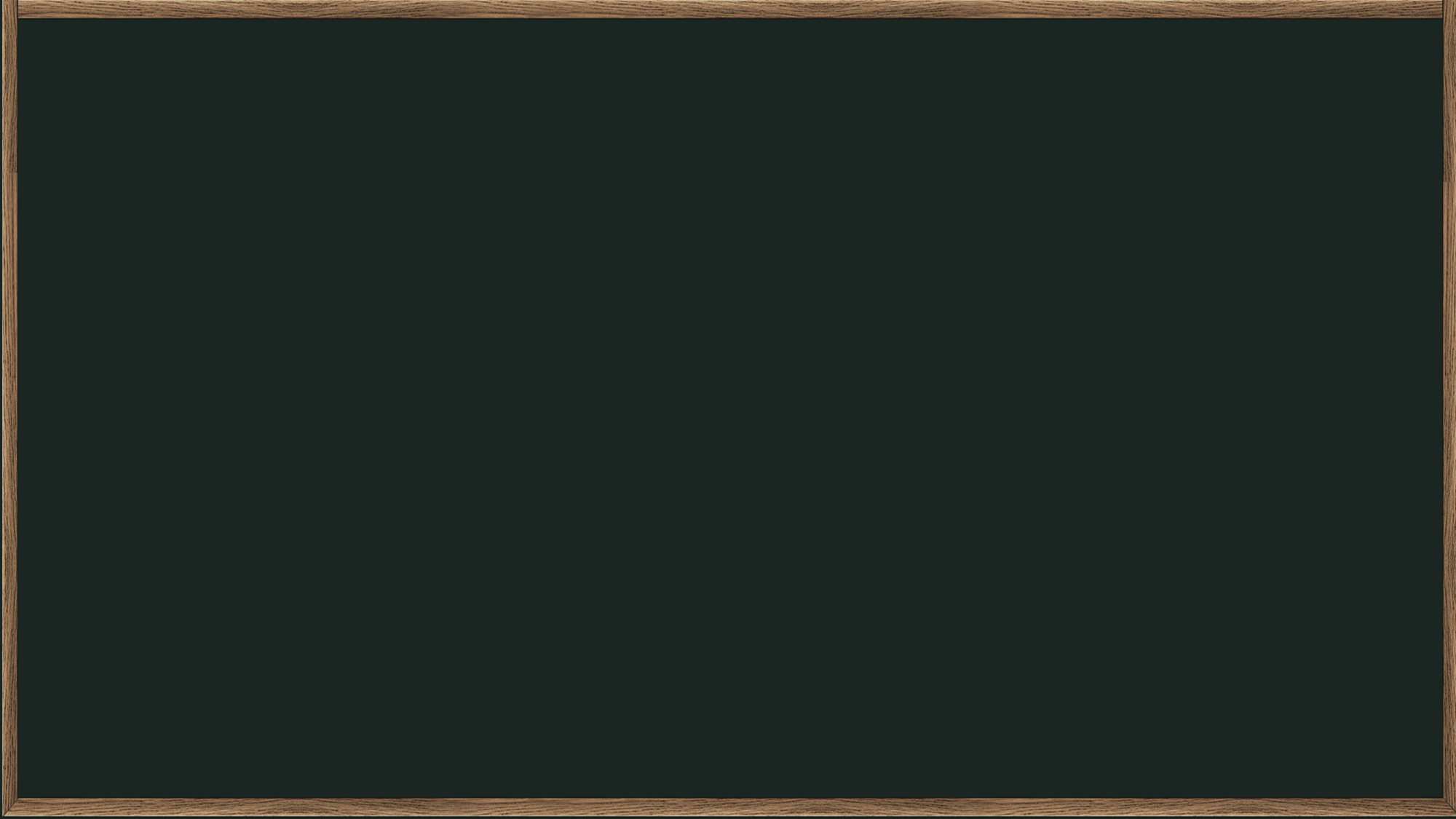 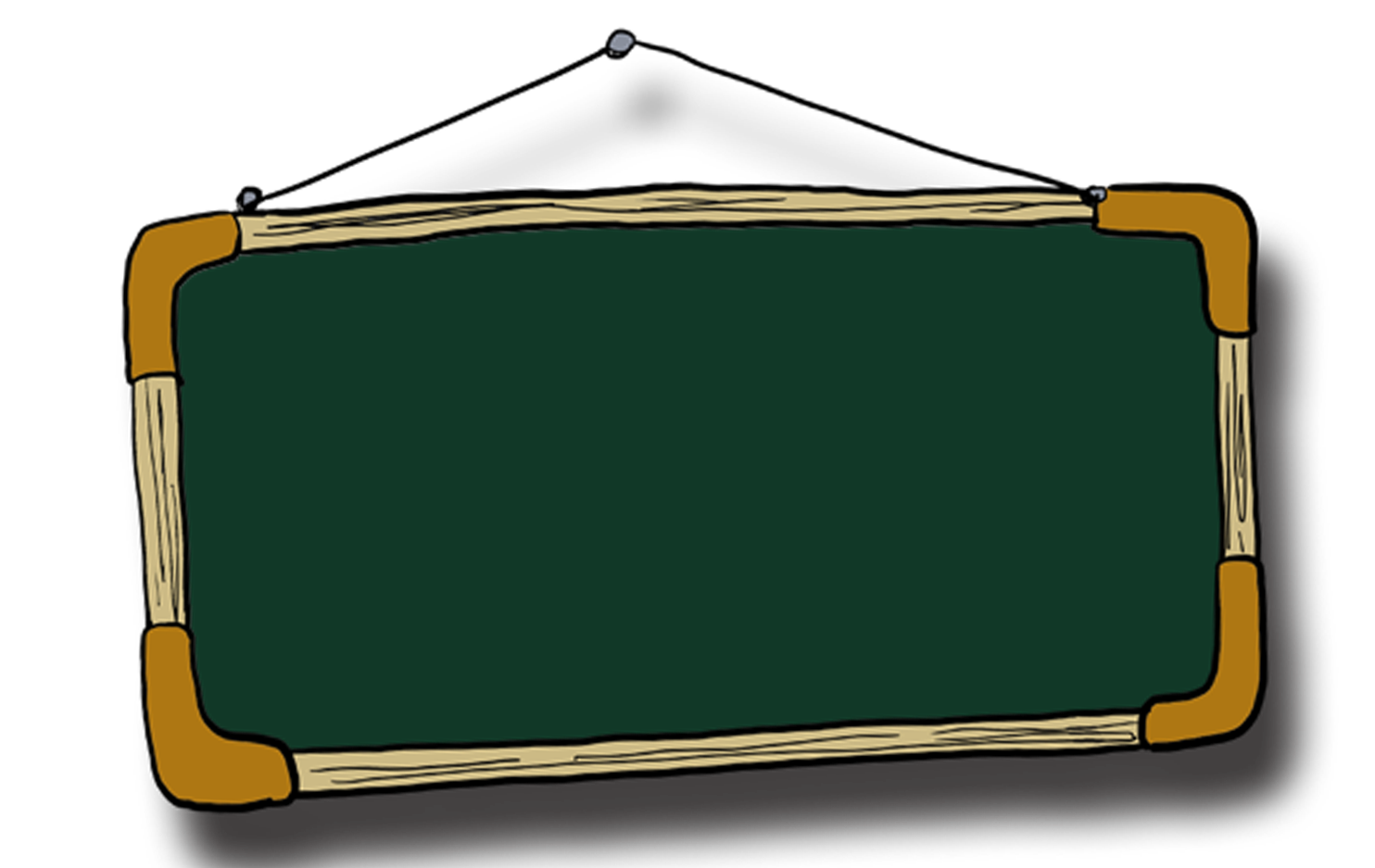 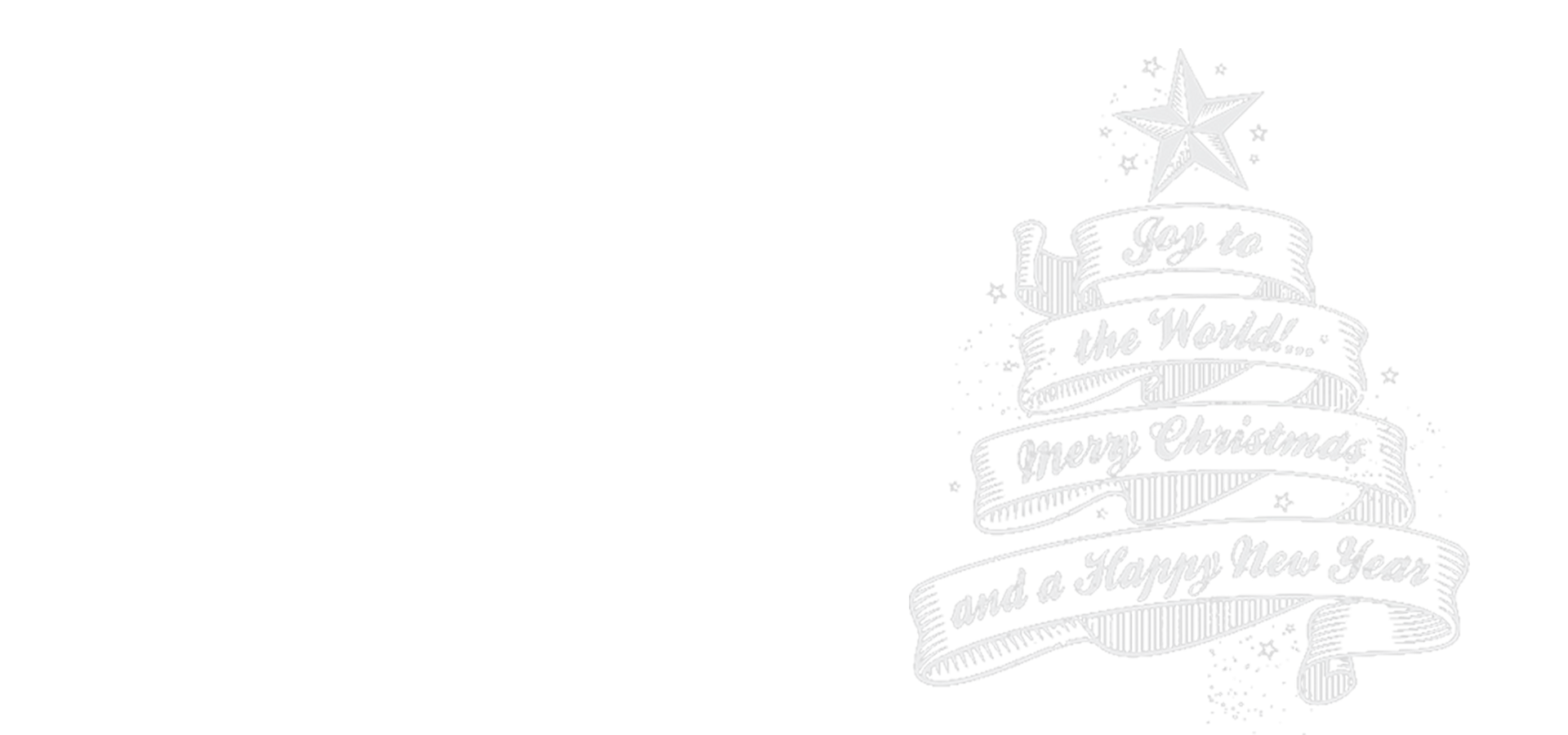 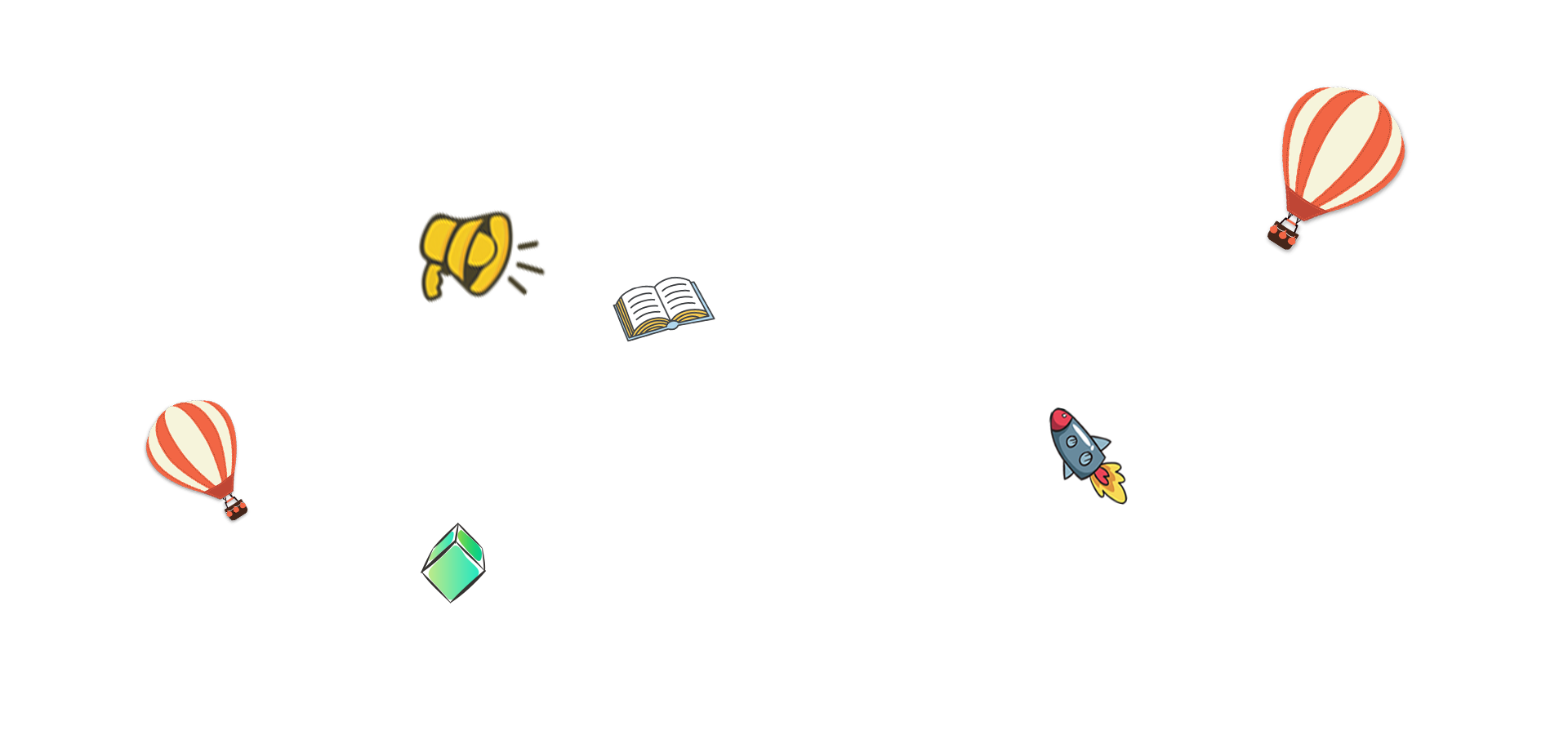 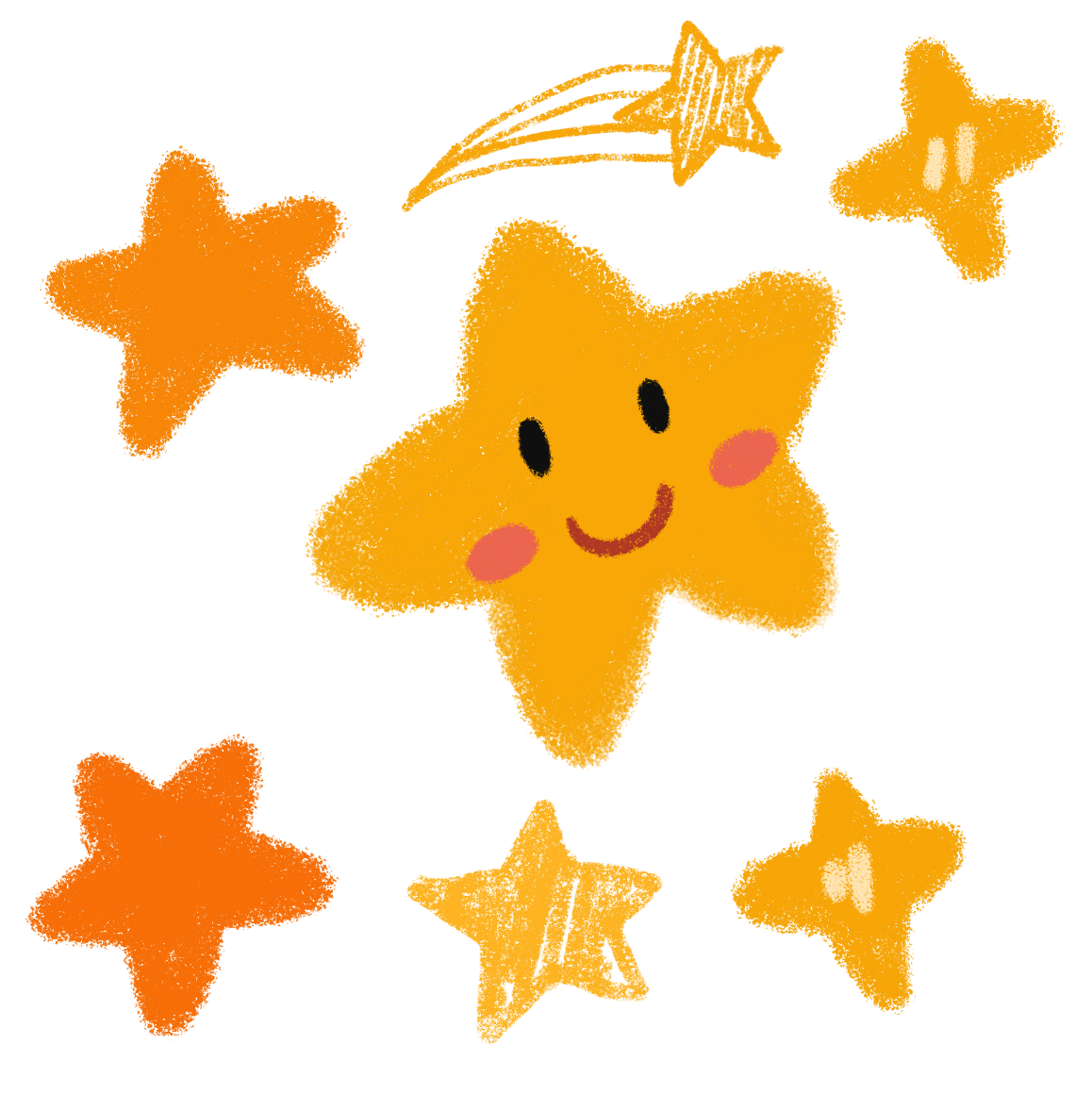 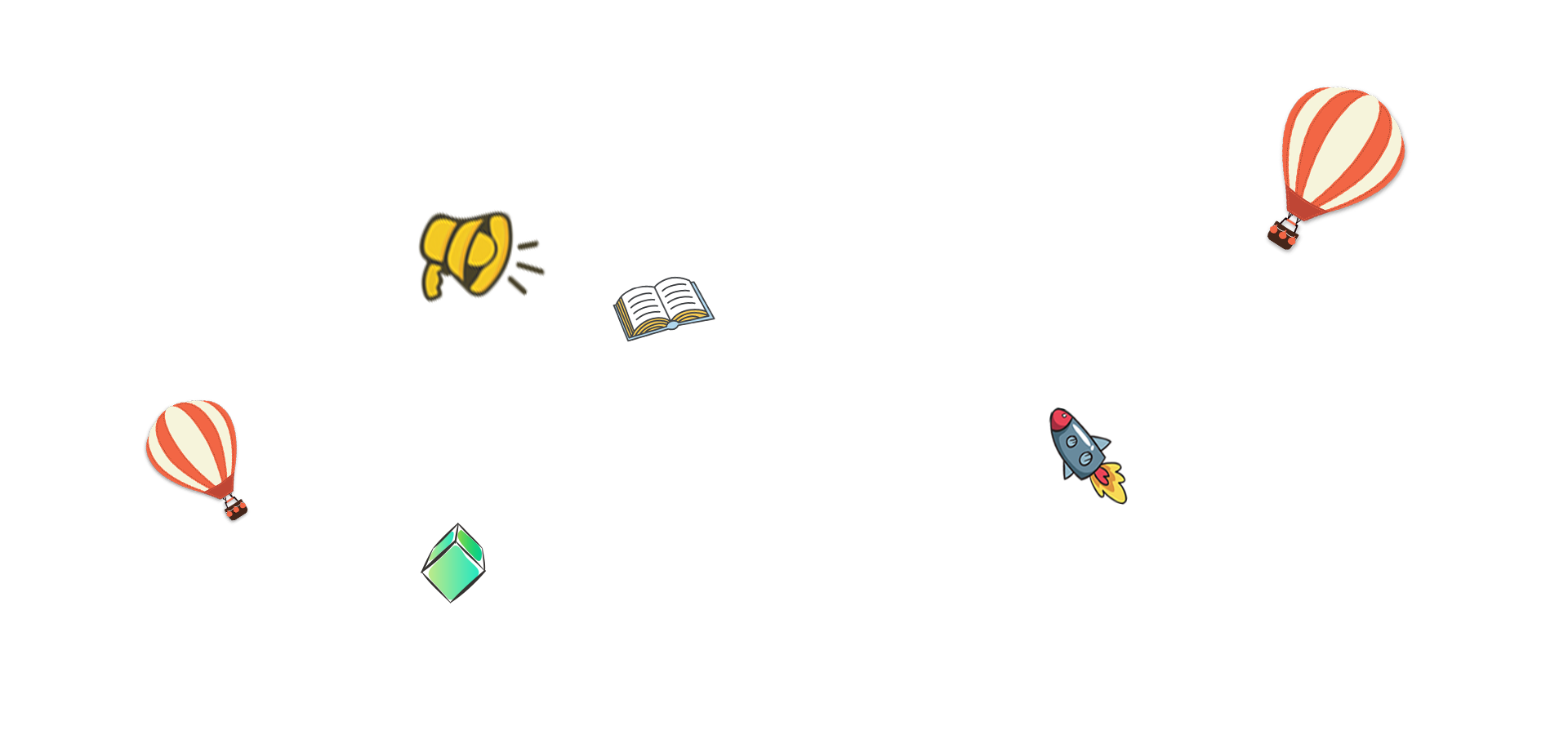 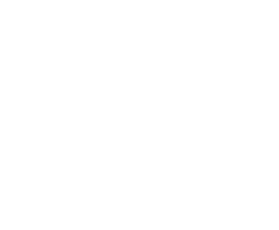 02. Luyện tập
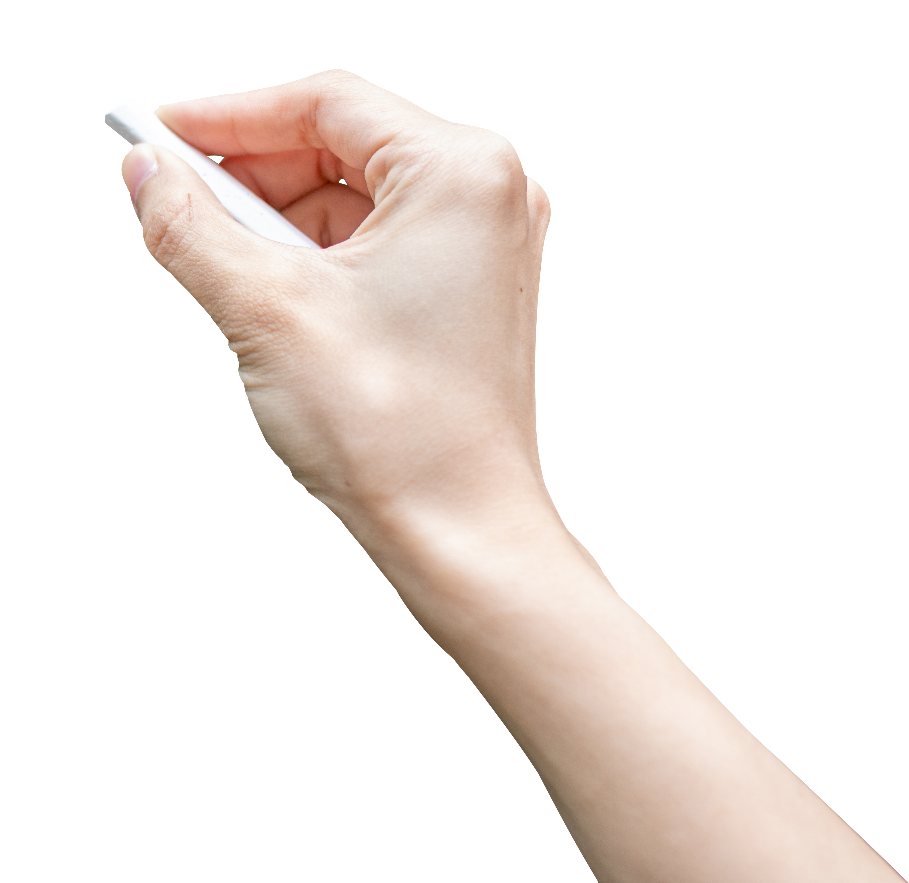 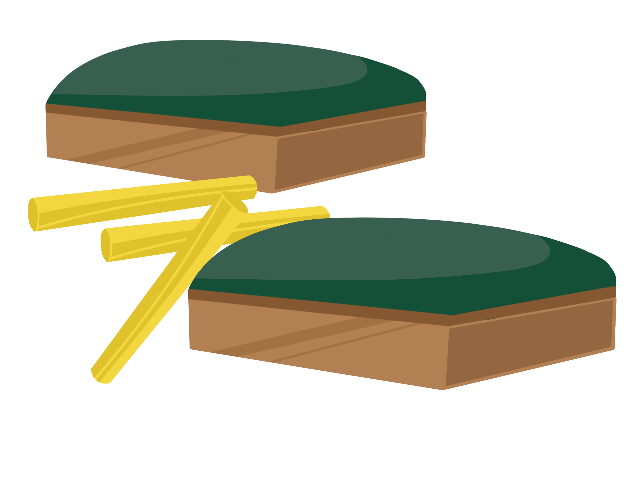 Bài 1:
Tìm một số hình ảnh về hai đường thẳng vuông góc ở xung quanh em
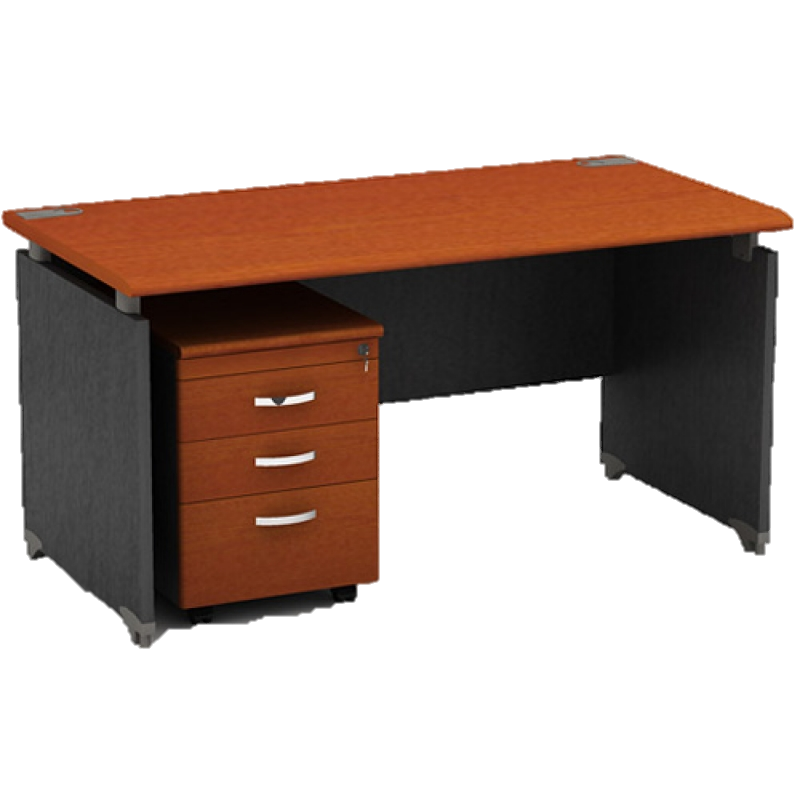 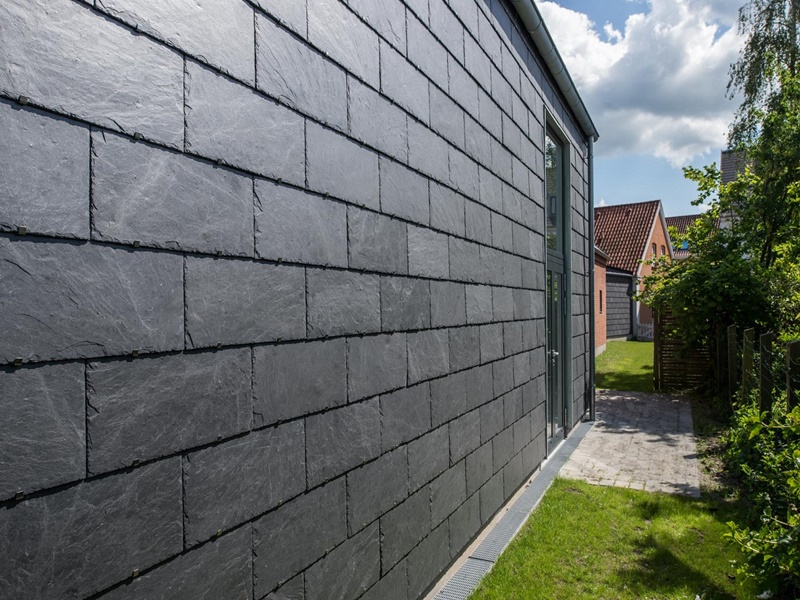 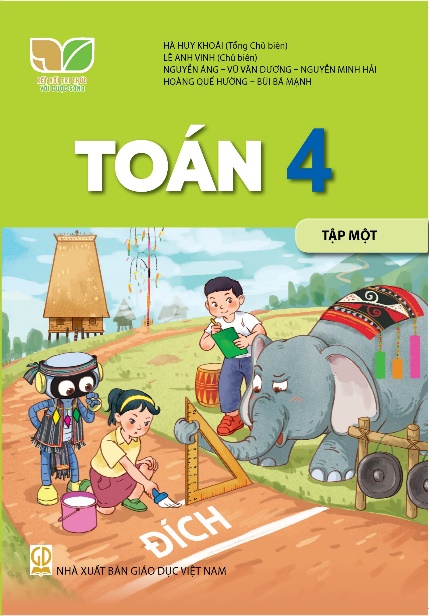 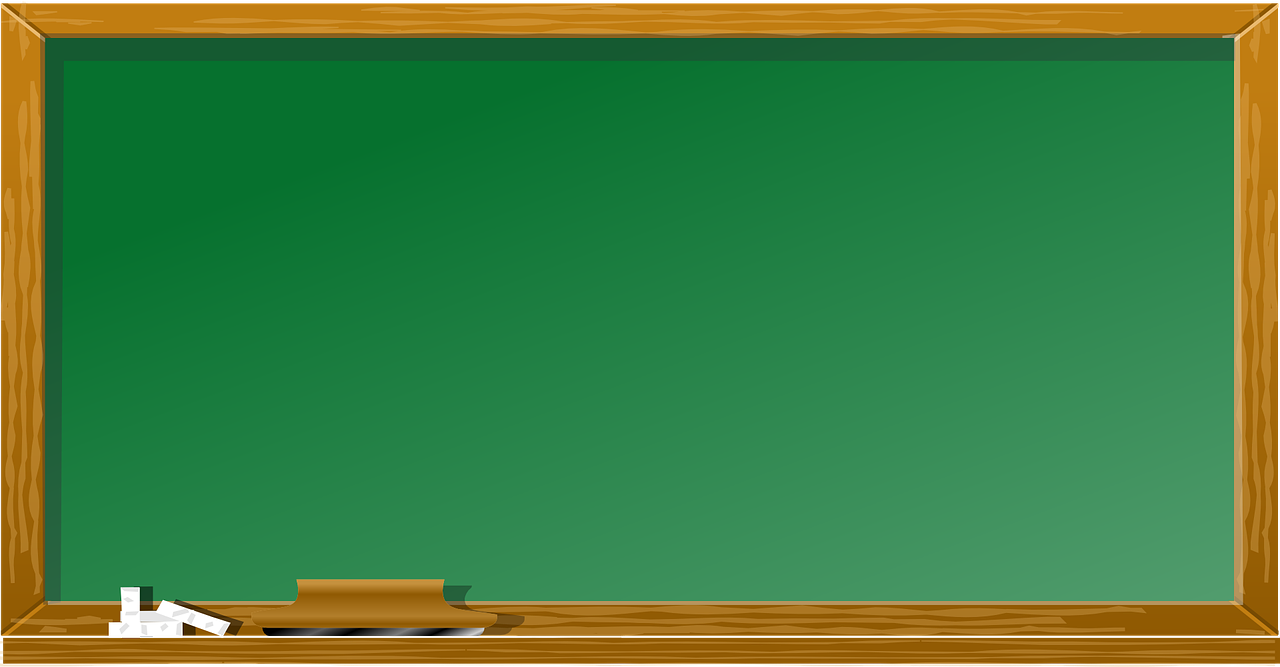 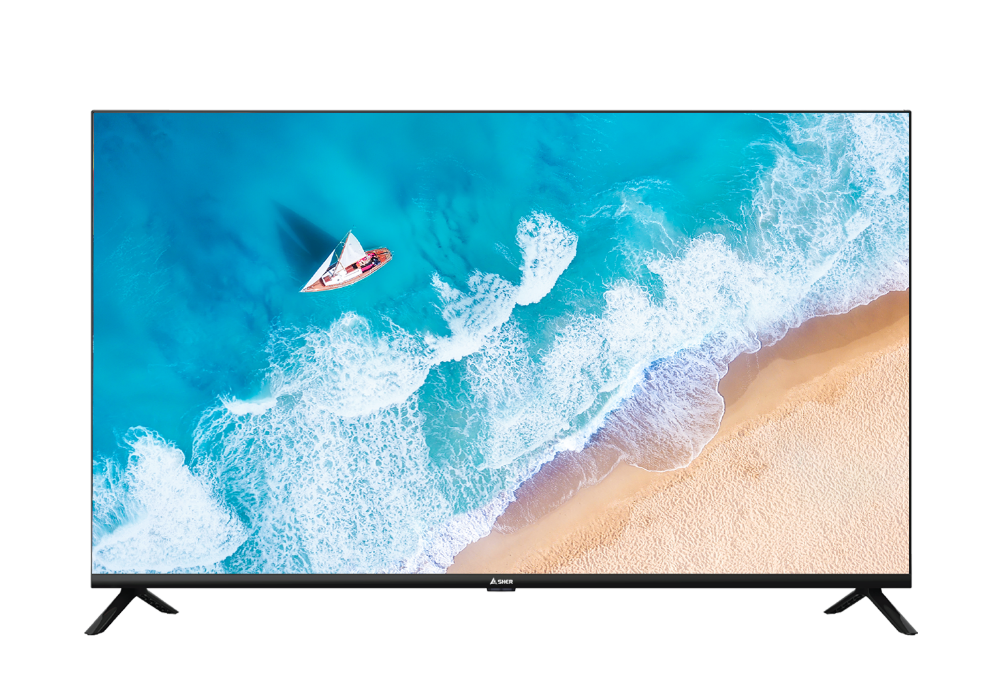 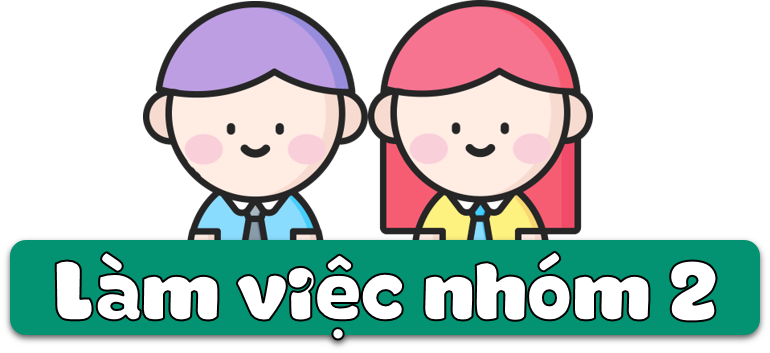 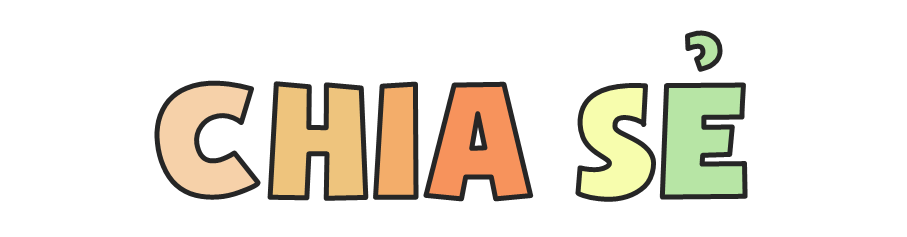 Bài 2: Cho hình tứ giác ABCD có góc đỉnh A và góc đỉnh D là góc vuông.
Nêu tên từng cặp cạnh vuông góc với nhau
Nêu tên từng cặp cạnh cắt nhau mà không vuông góc với nhau
A
B
b) Các cặp cắt nhau mà không vuông góc với nhau là:
a) Các cặp cạnh vuông góc với nhau là:
BA và BC
AB và AD
CB và CD
DA và DC
C
D
Bài 3: Có 3 ống nước M, N, Q. Việt cần nối ba ống nước này với nhau: ống M vuông góc với ống N, ống N vuông góc với ống P. Trong các phương án A, B, C, em hãy giúp Việt chọn những phương án nối phù hợp
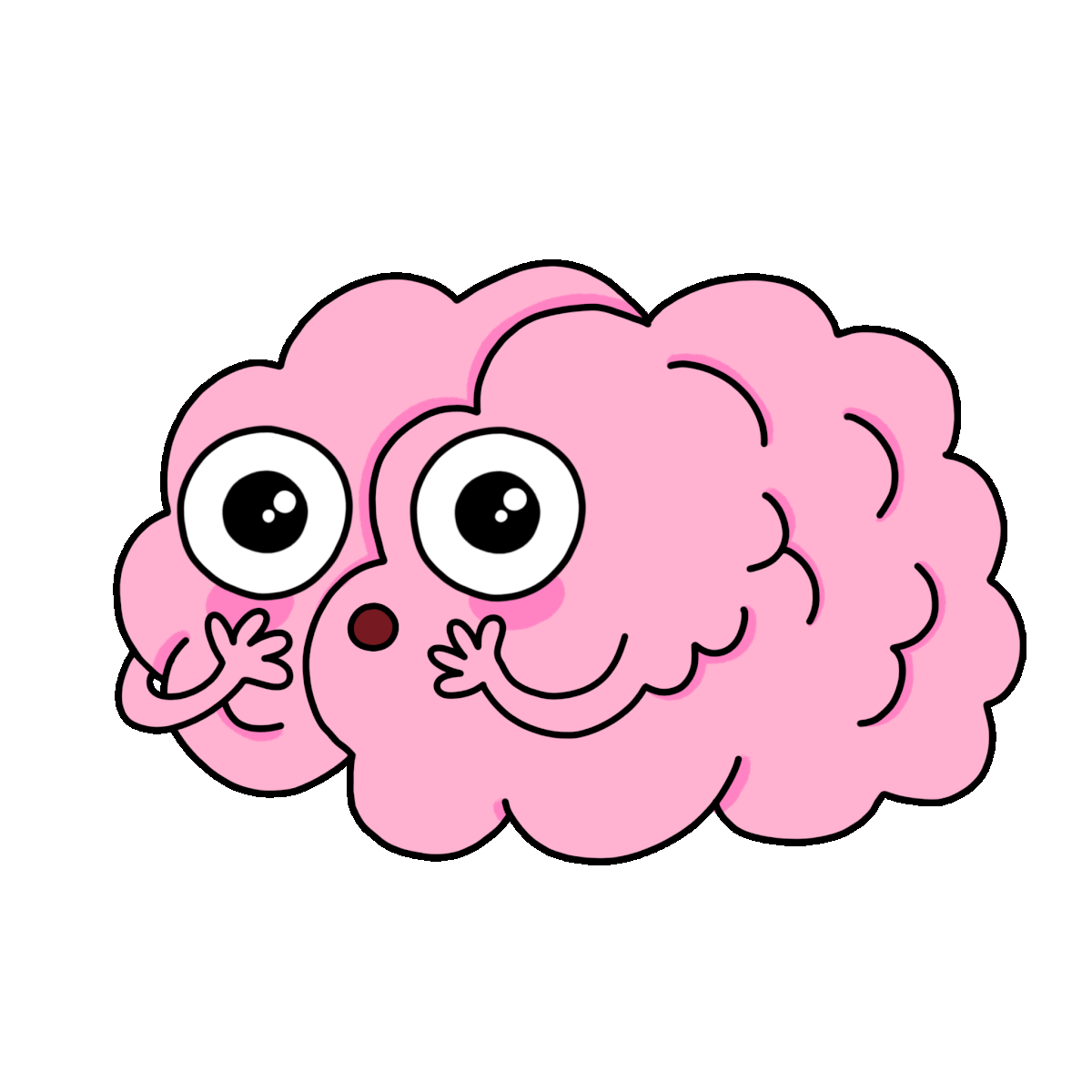 M
P
N
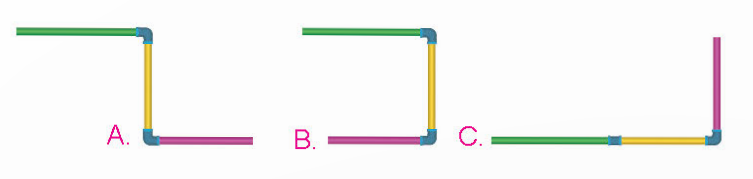 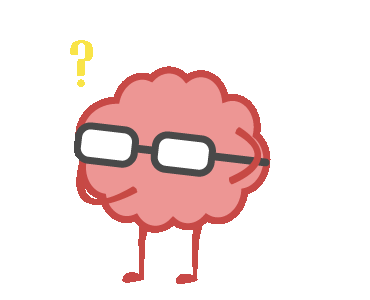 Bài 4: Không dùng ê-ke, ta làm thế nào để tìm được đường thẳng vuông góc với đường thẳng AB trên một tờ giấy?
1. Dùng thước đo độ, đo 1 góc 90 độ => tìm được đường thẳng vuông góc
2. Gấp đôi tờ giấy sao cho hai mép giấy trùng nhau, kẻ một đường thẳng theo nếp gấp đó ta được đường thẳng vuông góc với đường thẳng AB.
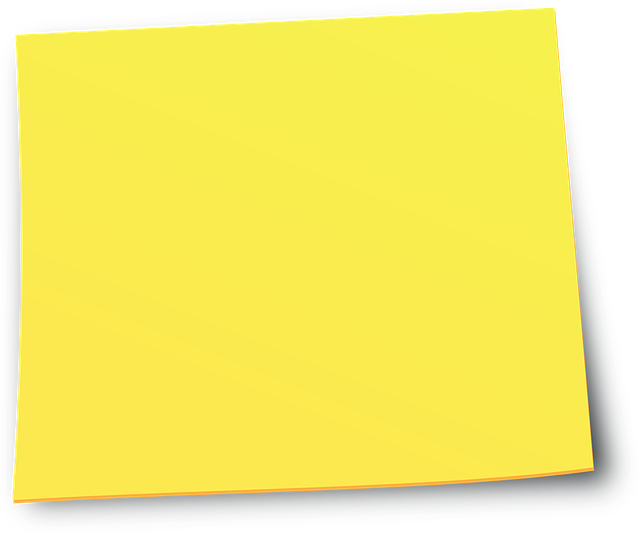 A
B
Thực hành nhóm 4
Bài 5: Nam làm một chiếc đu quay bằng giấy để đựng đồ dùng học tập. Nam đặt cục tẩy vào ca-bin màu vàng. Biết thanh nan hoa nối với ca-bin đựng tẩy vuông góc với thanh nan hoa nối với ca-bin đựng gọt bút chì. Hỏi Nam có thể đặt gọt bút chì ở ca-bin nào?
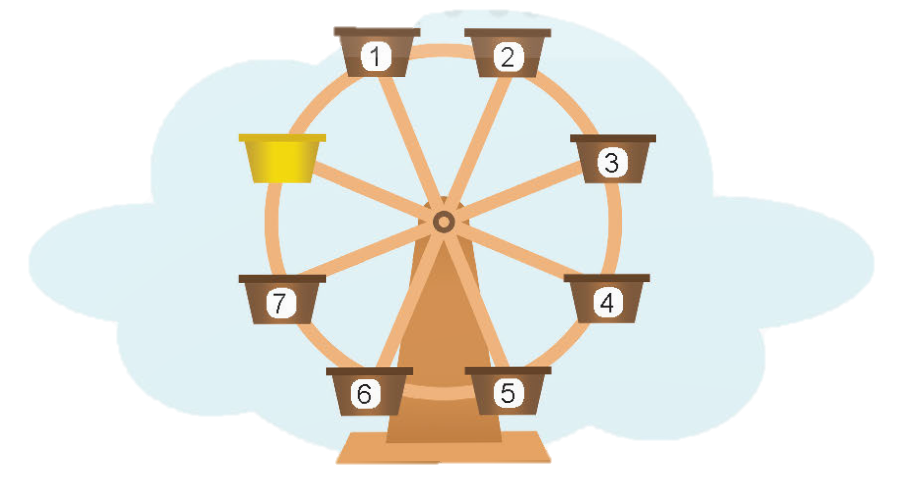 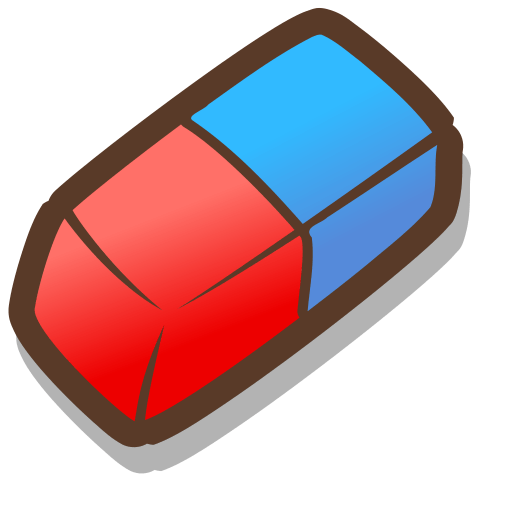 Vậy ca-bin đựng gọt bút chì Nam để ở ca-bin thứ 6
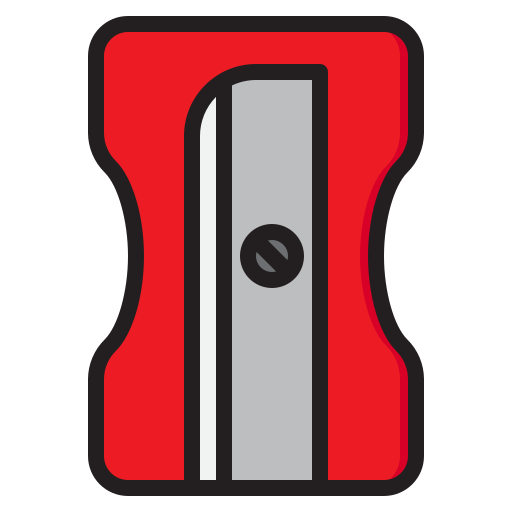 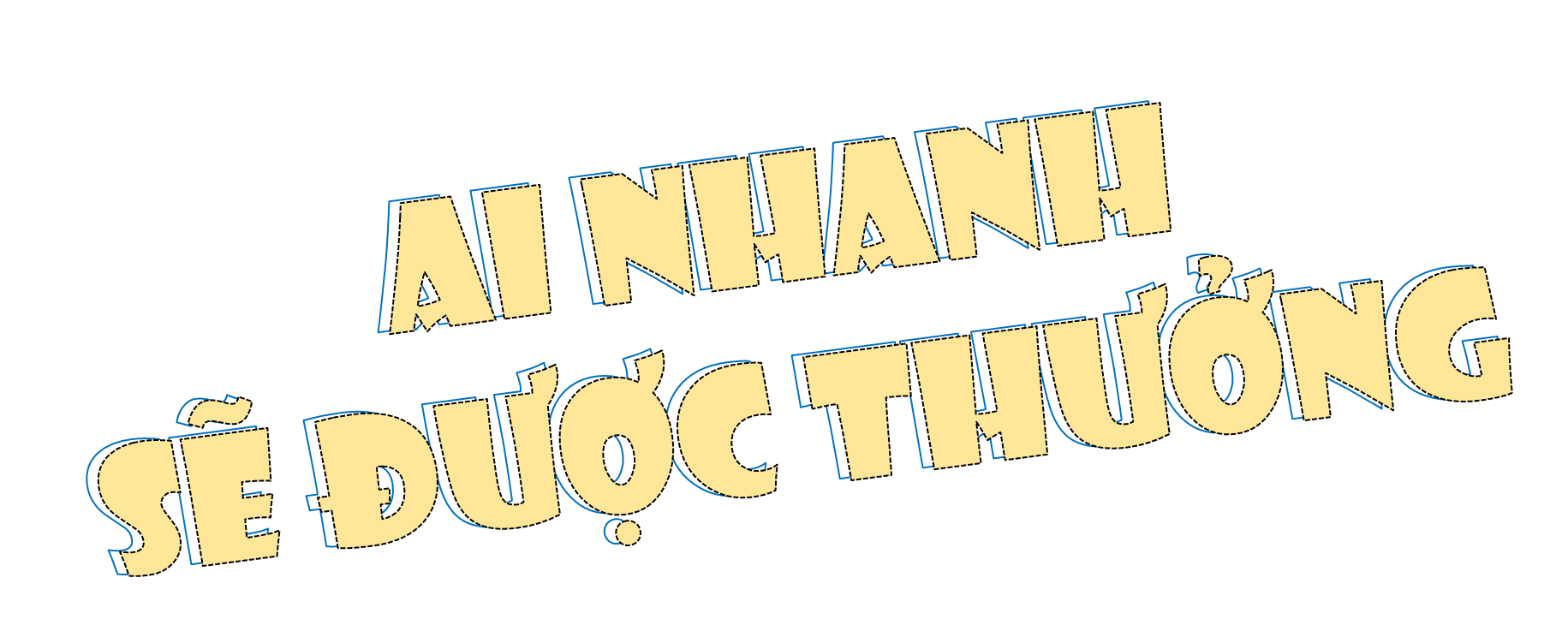 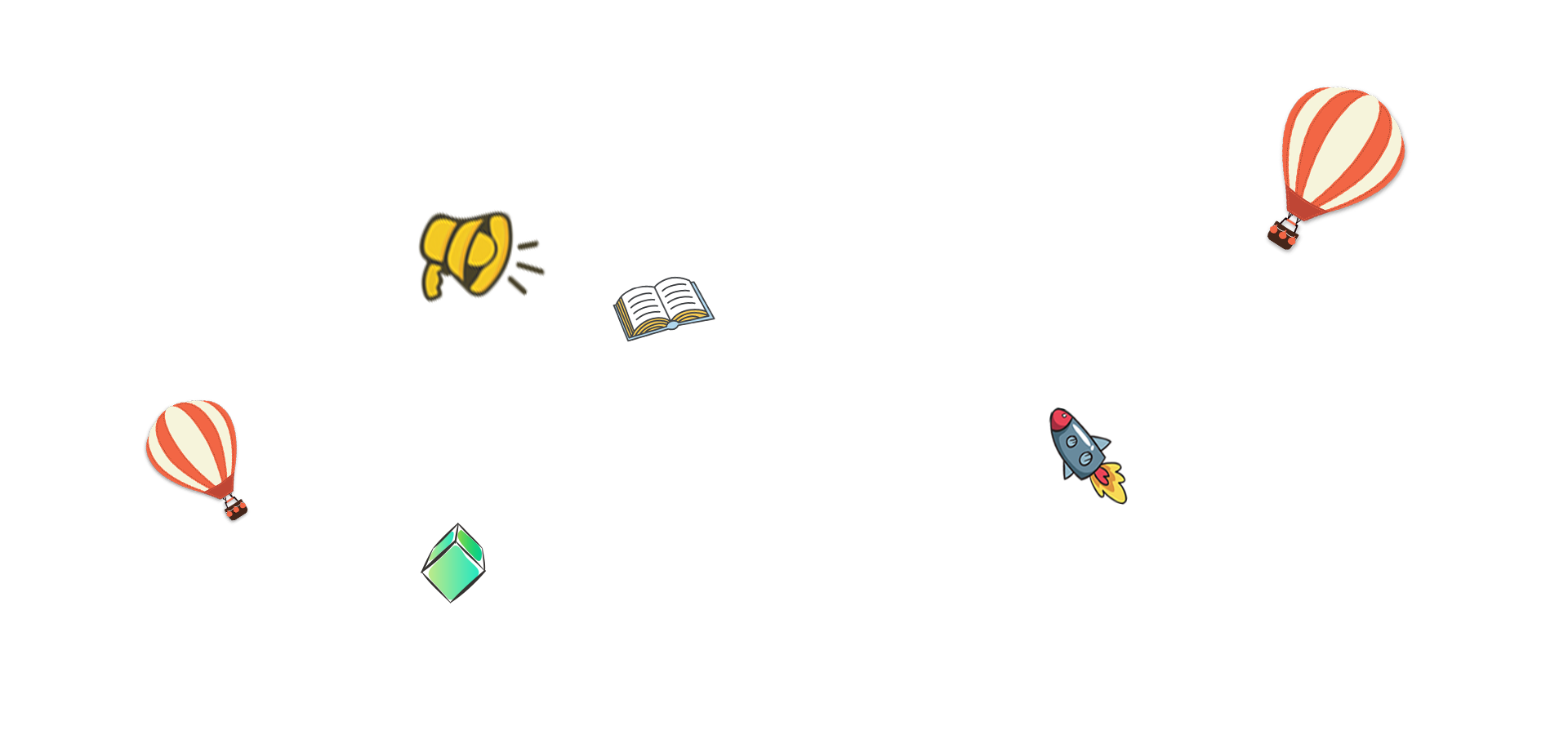 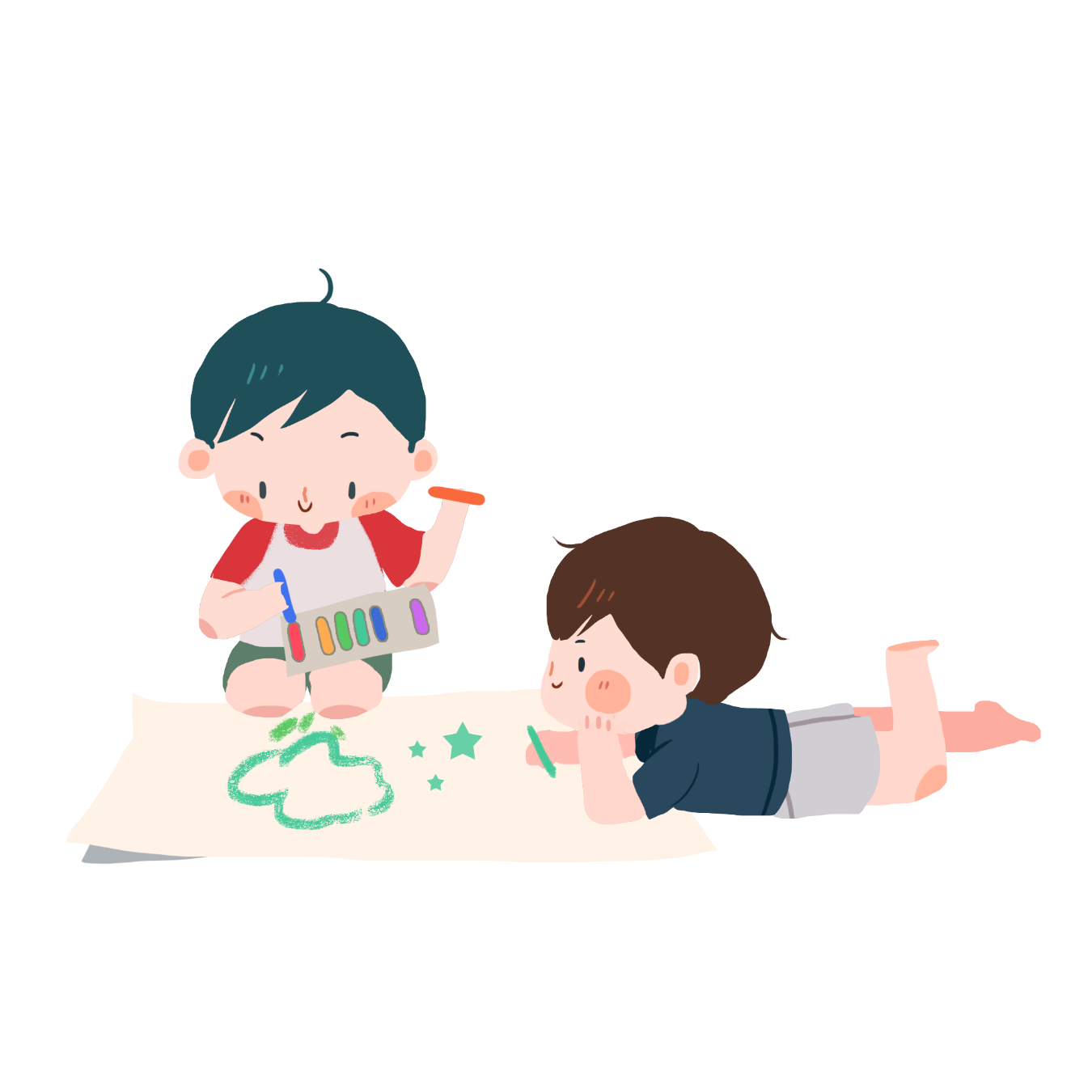 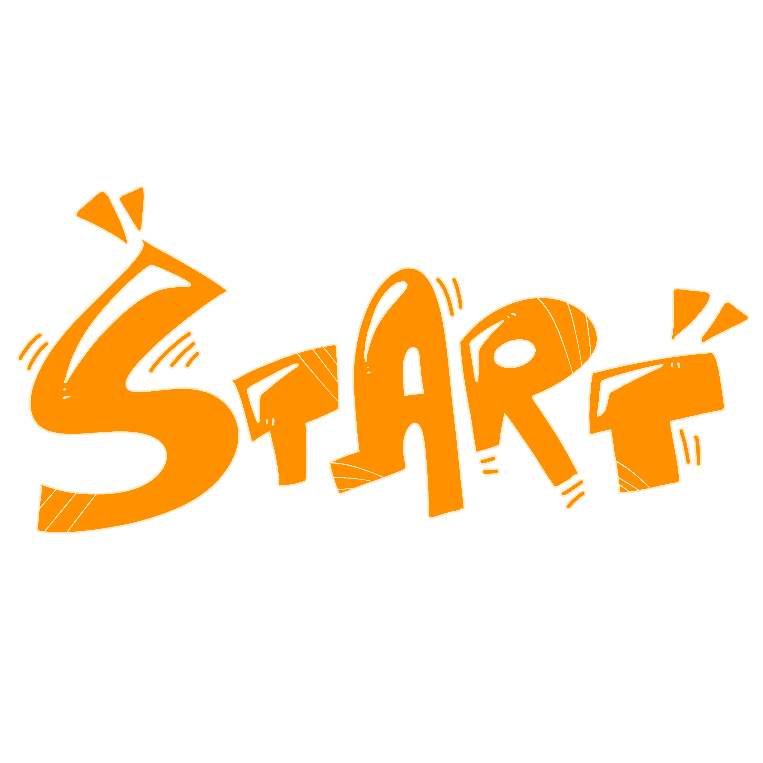 1/ Hai đường thẳng vuông góc là:
A. Hai đường thẳng cắt nhau tại một điểm tạo thành 4 góc vuông.
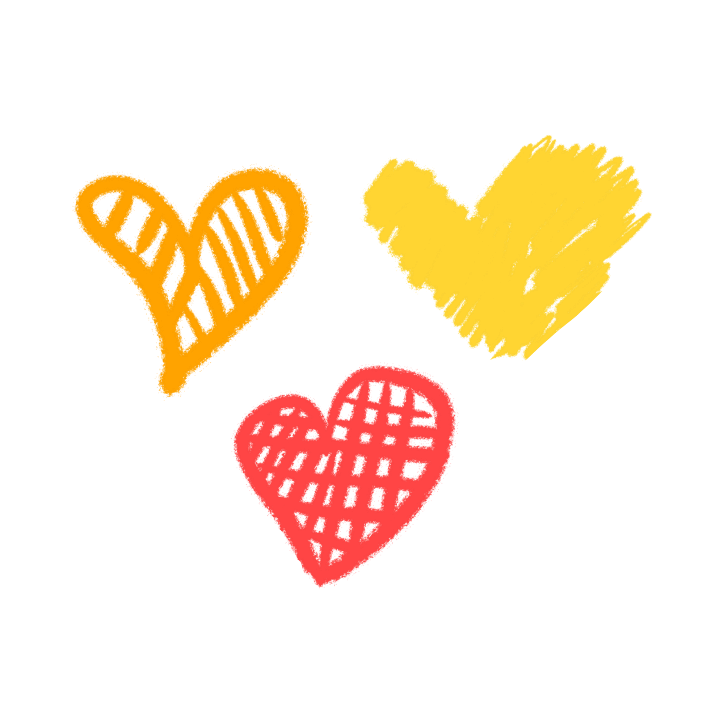 B. Hai đường thẳng cắt nhau 
tại một điểm.
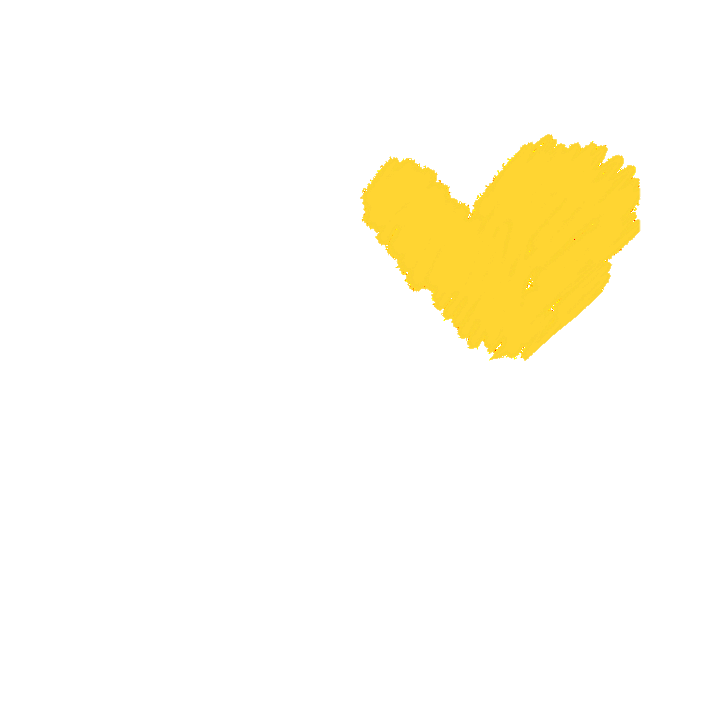 C. Hai đường thẳng cắt nhau tại một điểm tạo thành 4 góc tù .
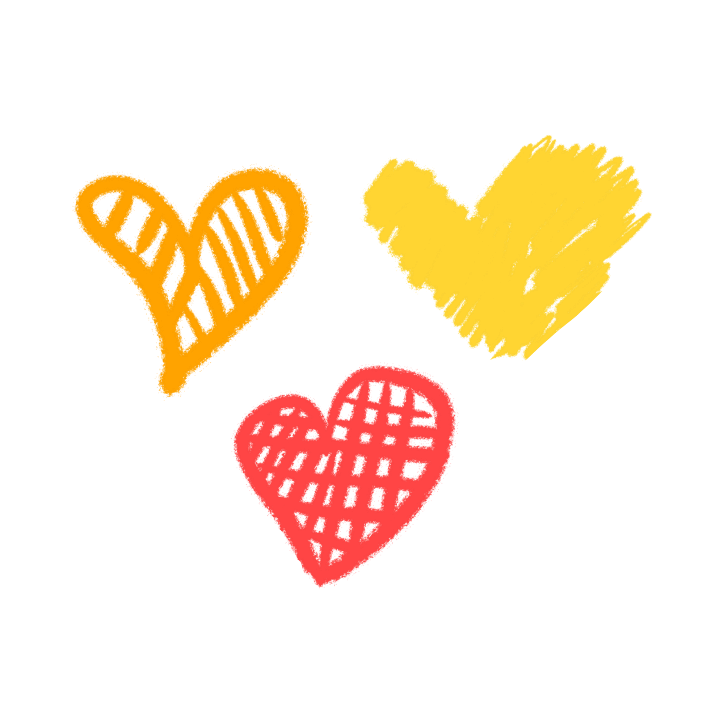 2/ Hình nào sau đây có hai đường thẳng
 vuông góc?
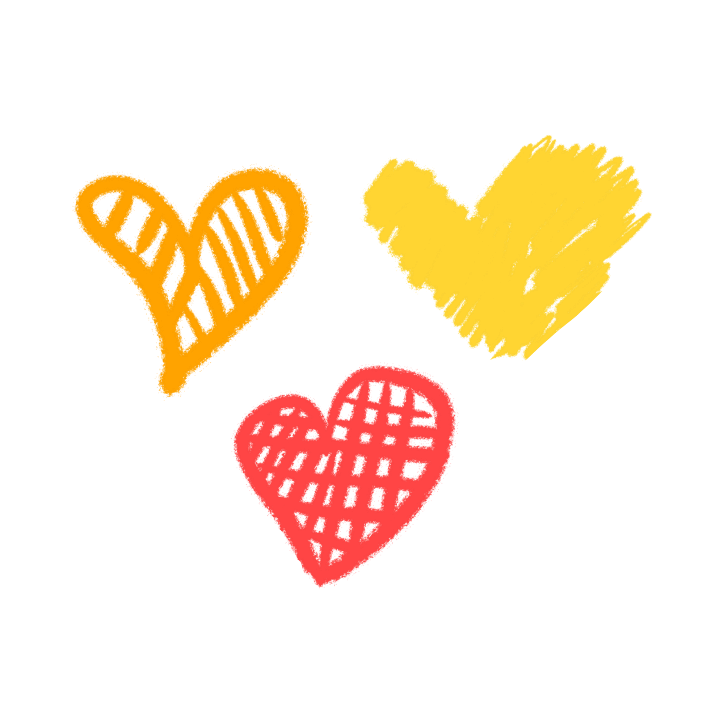 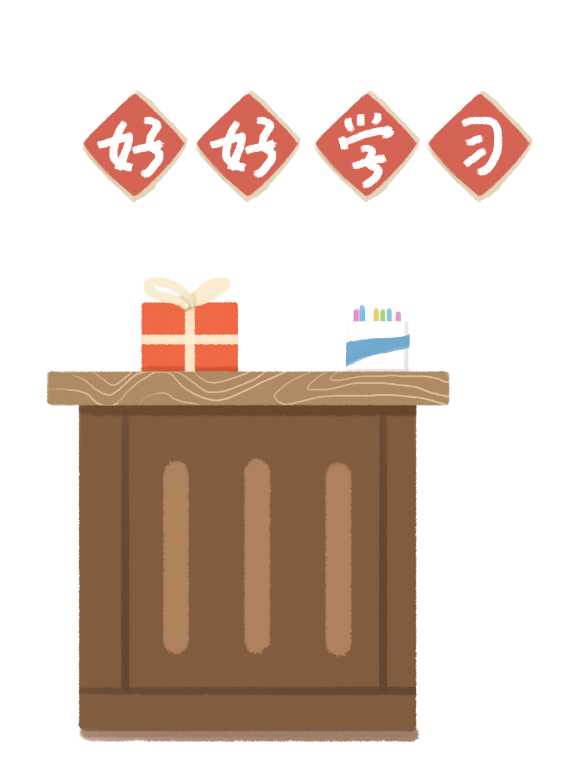 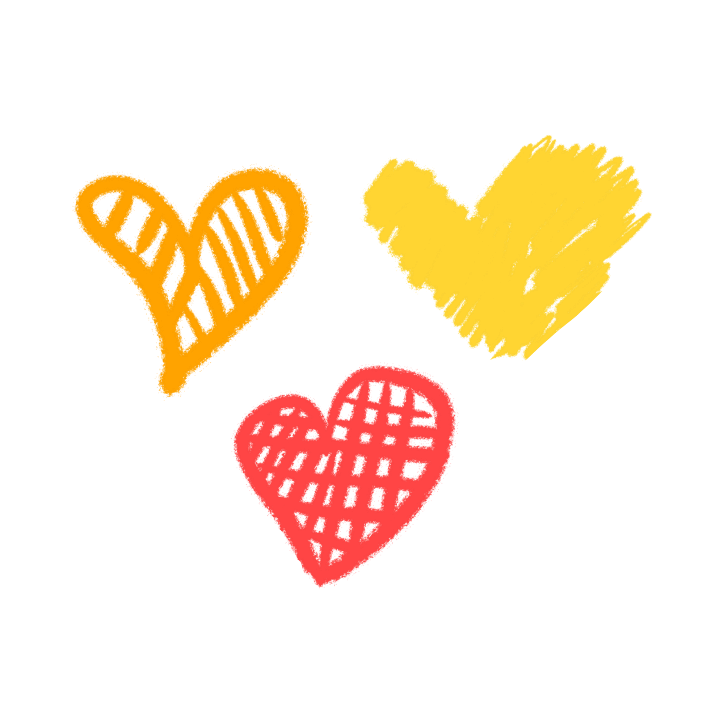 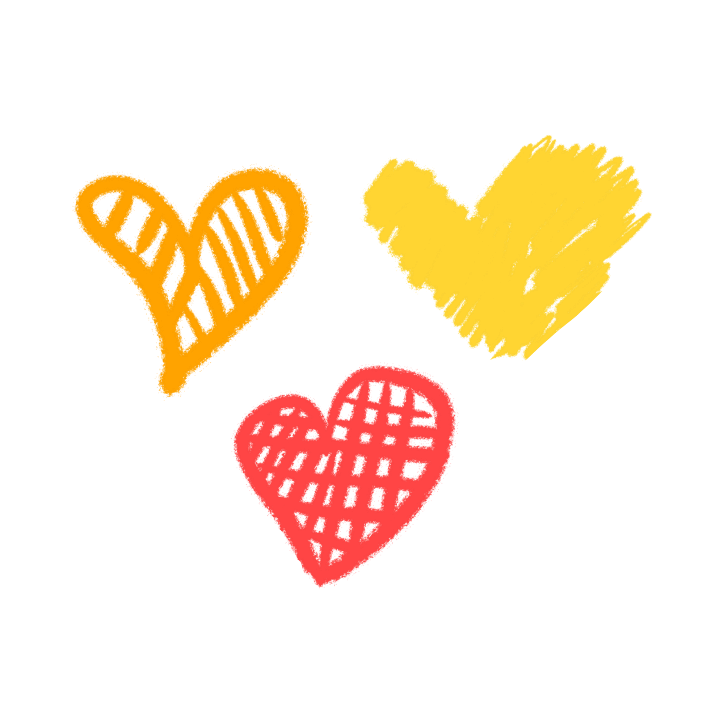 3/ Hình tứ giác ABCD dưới đây có mấy
góc vuông?
B
A
1
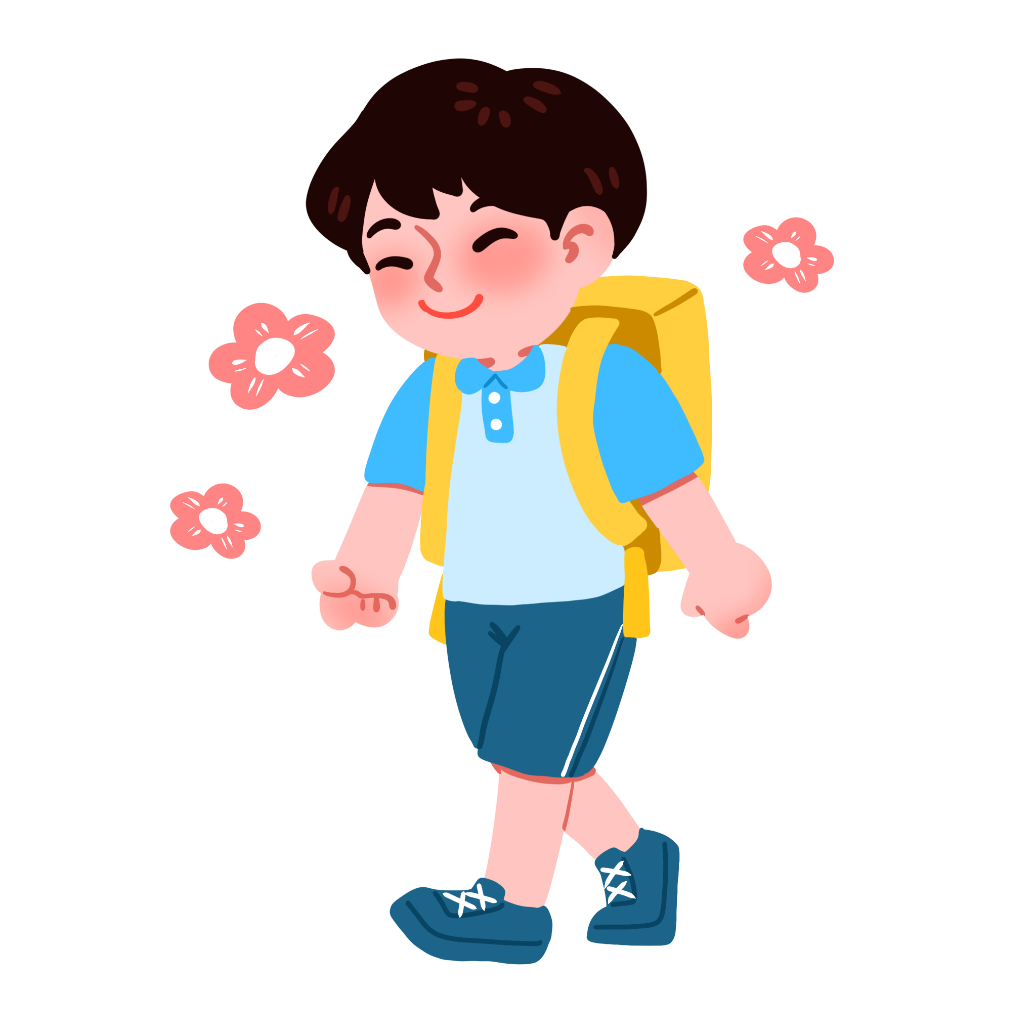 2
C
D
3
Ghi nhớ
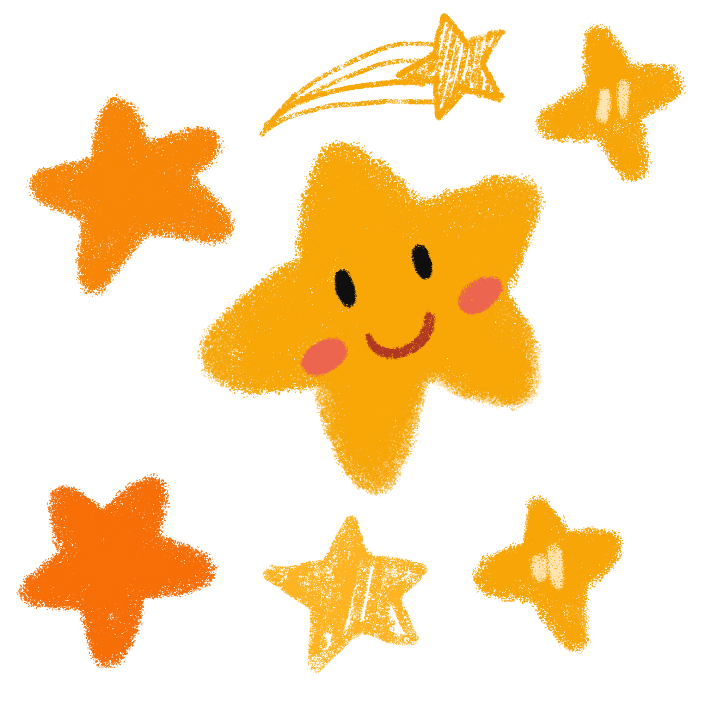 Hai đường thẳng vuông góc với nhau tạo thành 4 góc vuông và có chung 1 đỉnh.
Ta kiểm tra hai đường thẳng vuông góc bằng thước ê-ke.
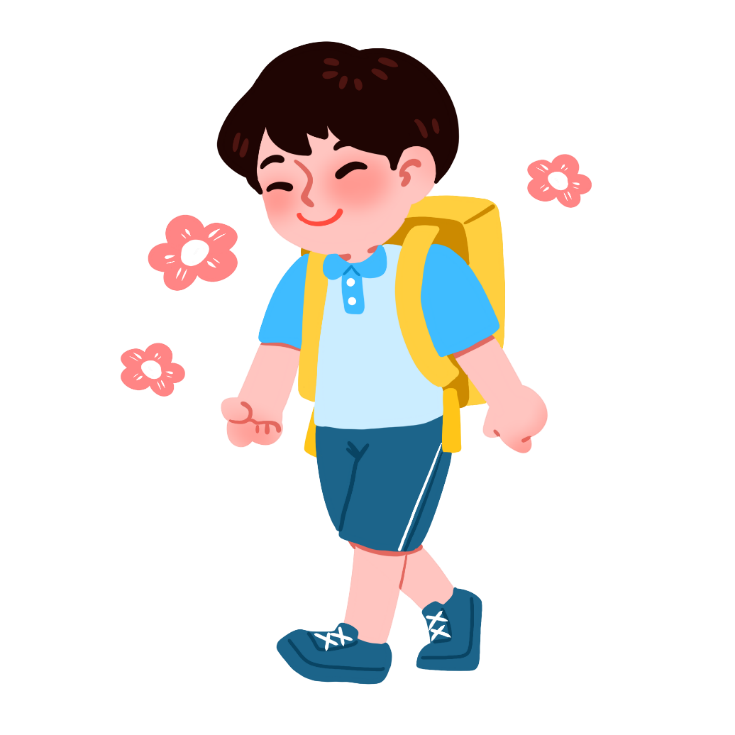 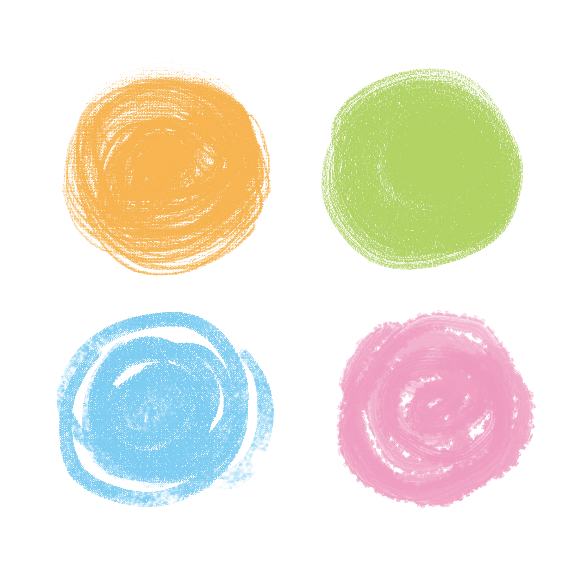 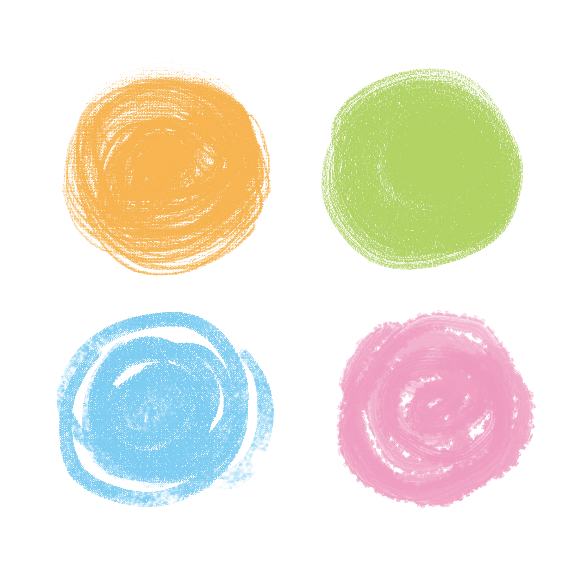 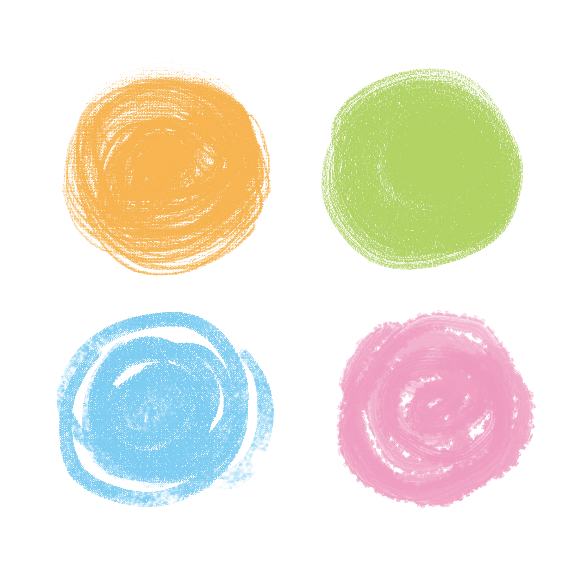 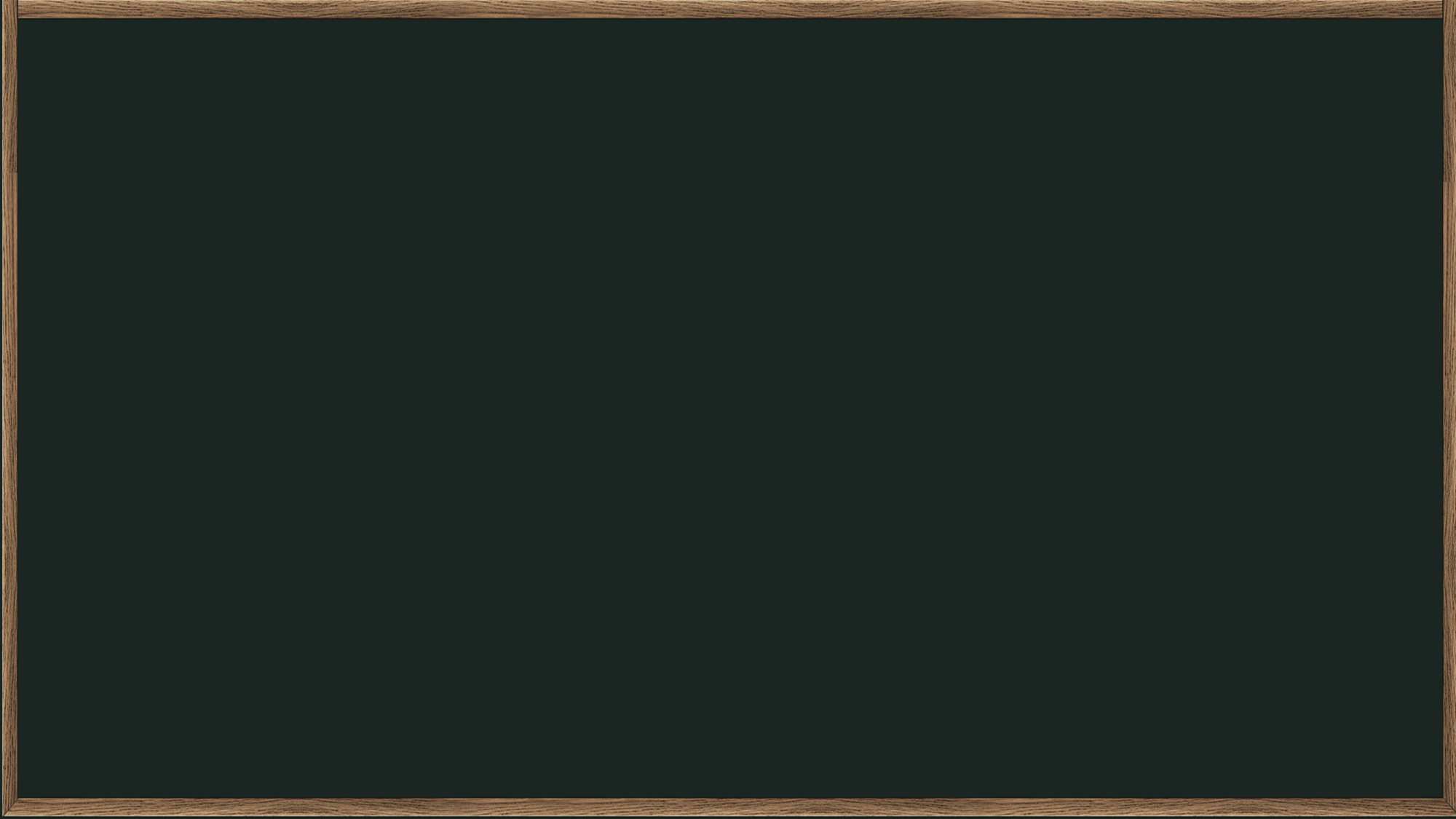 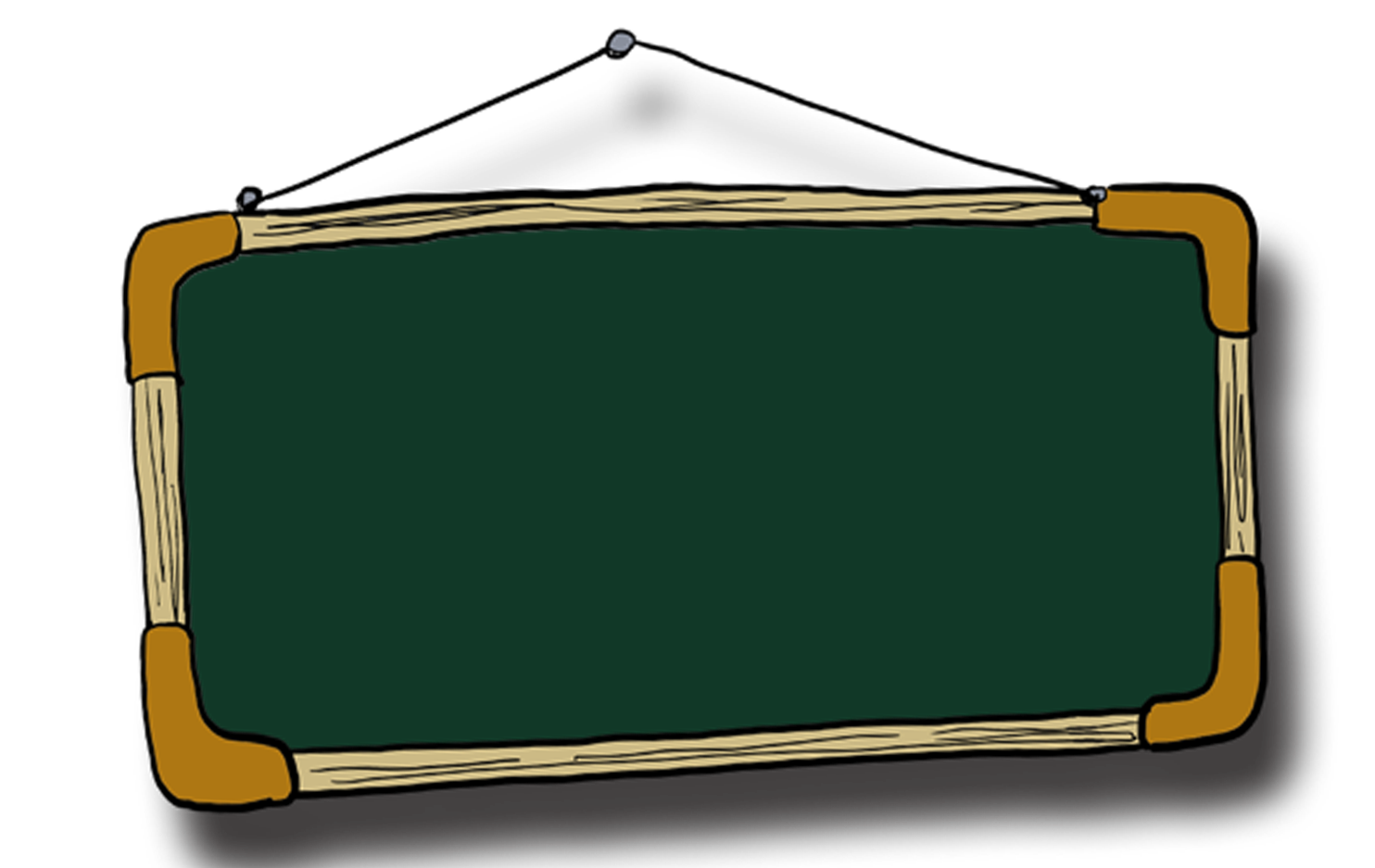 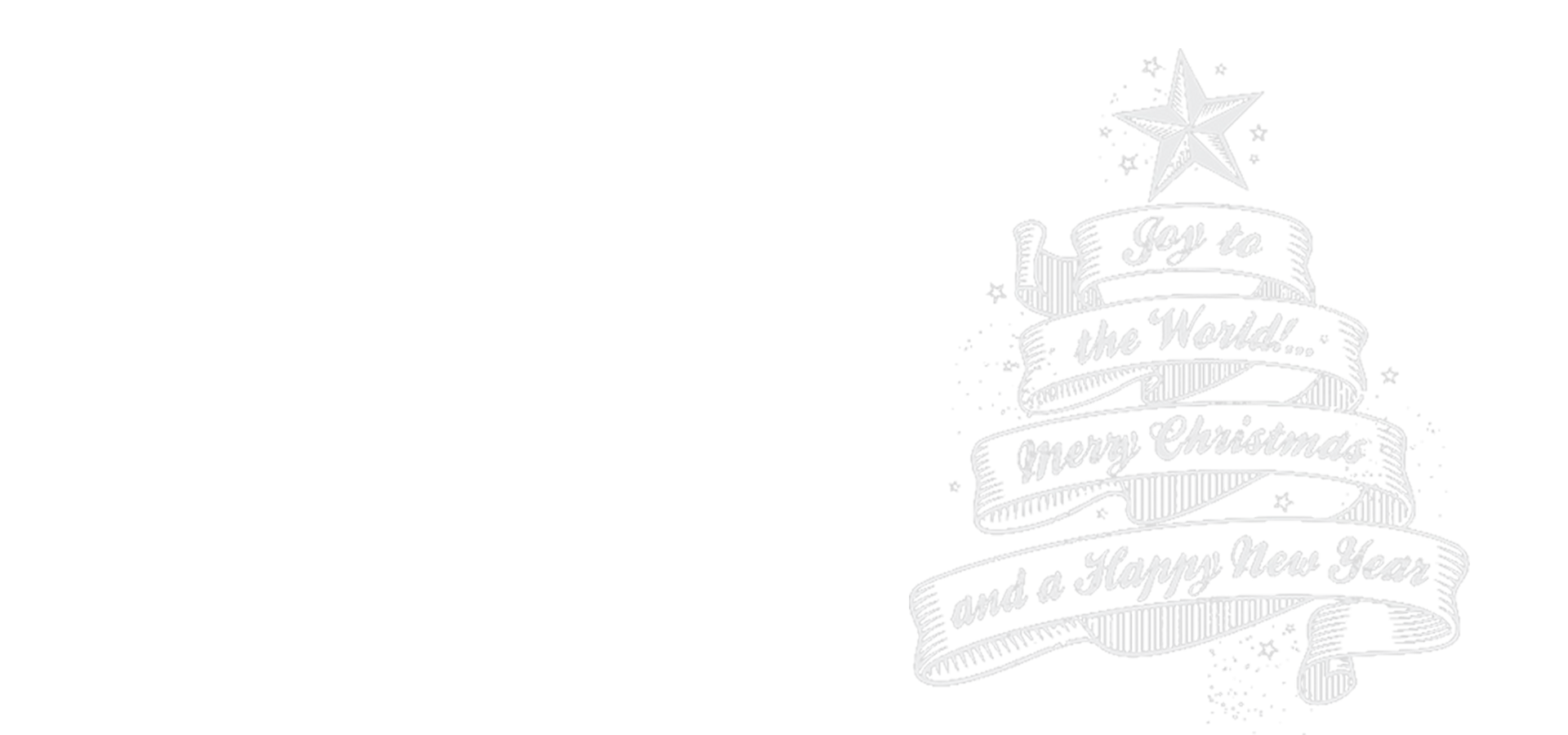 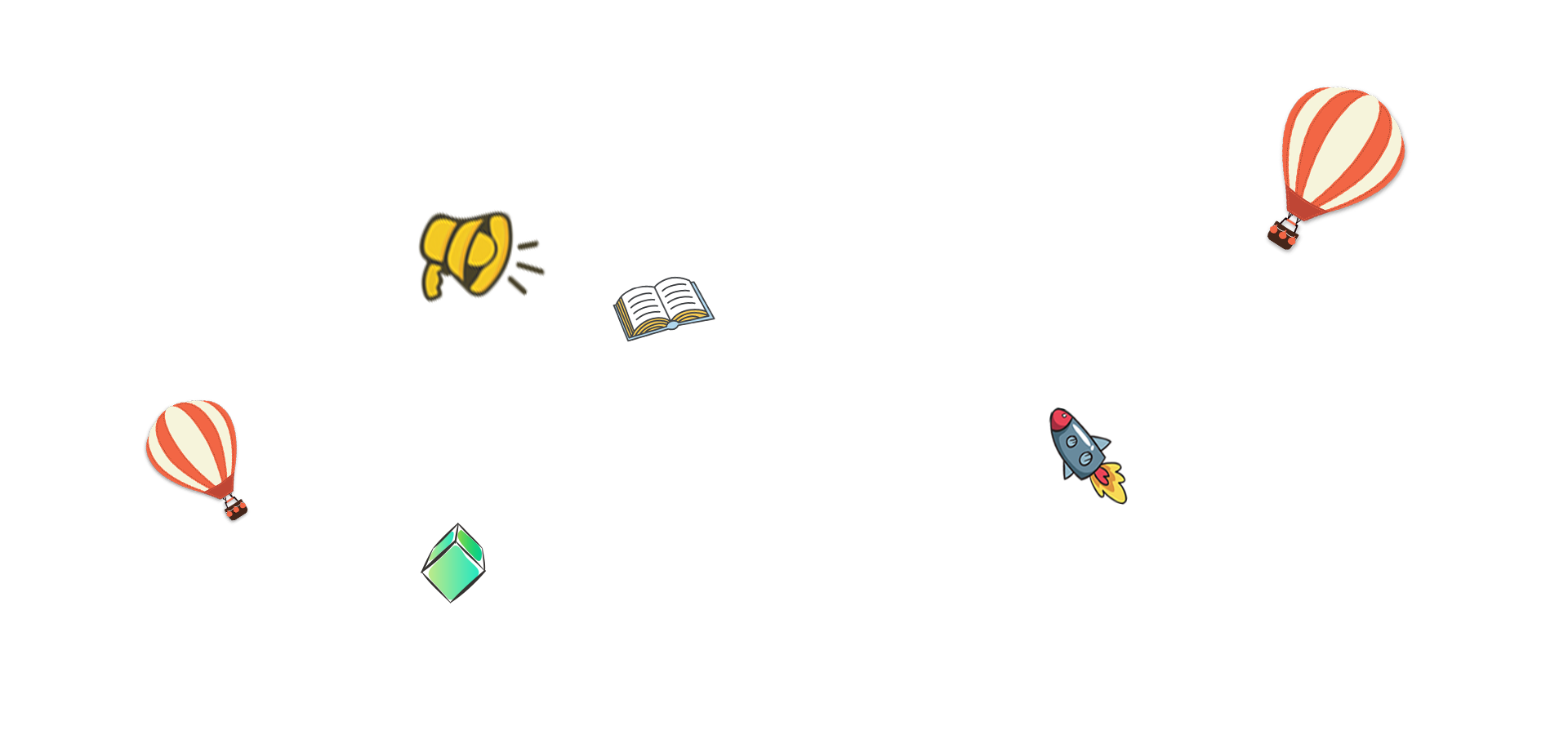 Dặn dò
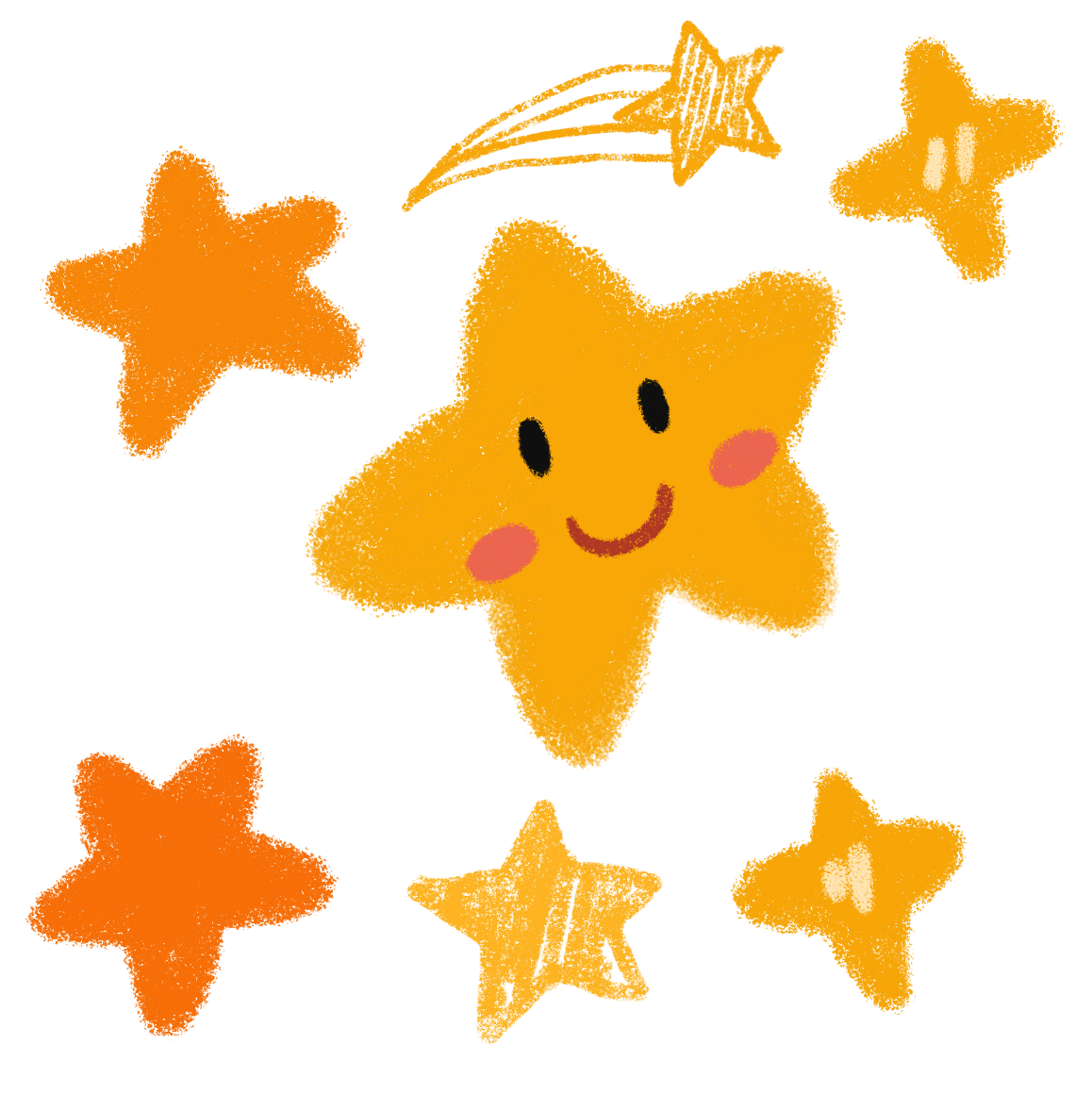 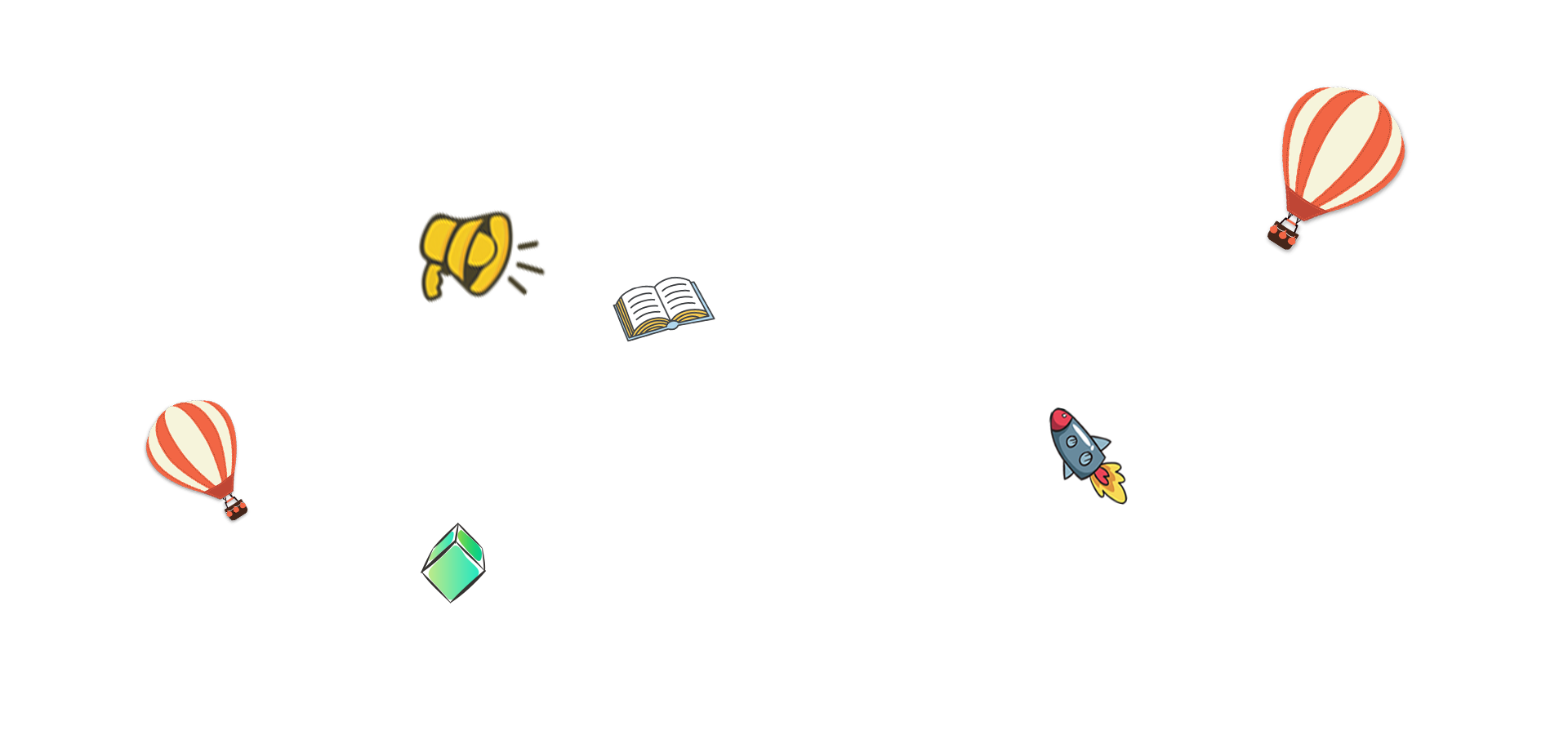 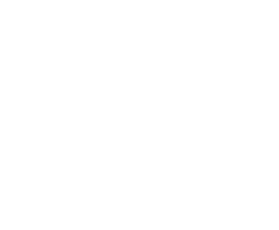 Hoàn thành các BT vào vở
Chuẩn bị bài sau: Luyện tập
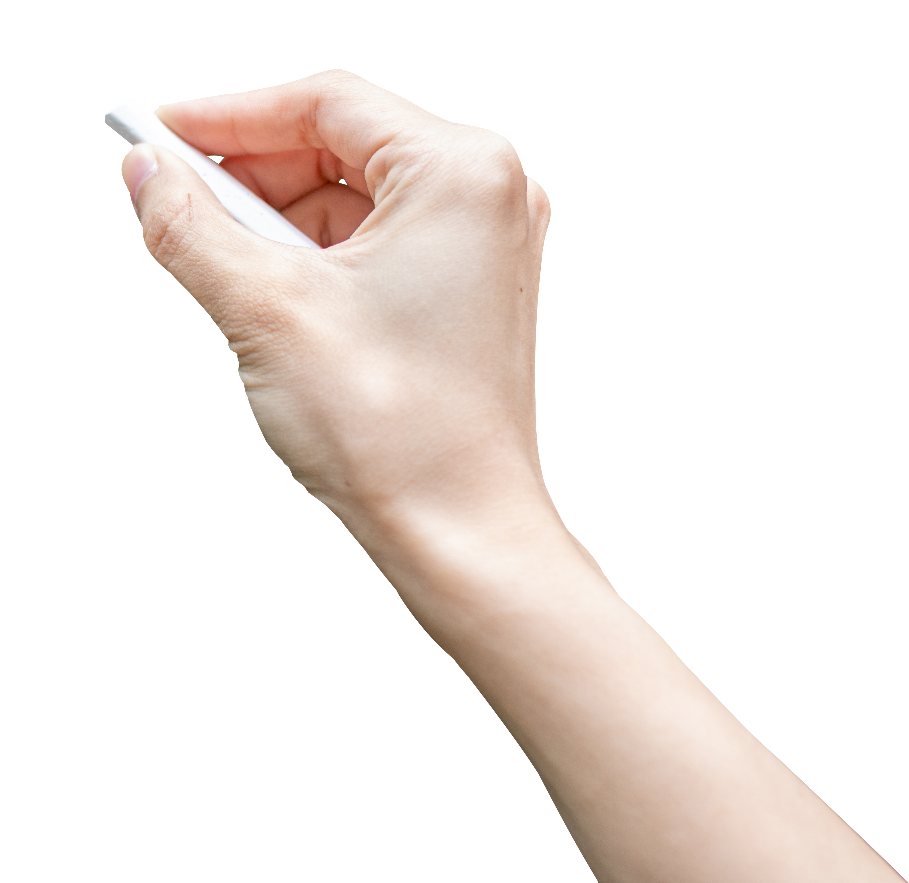 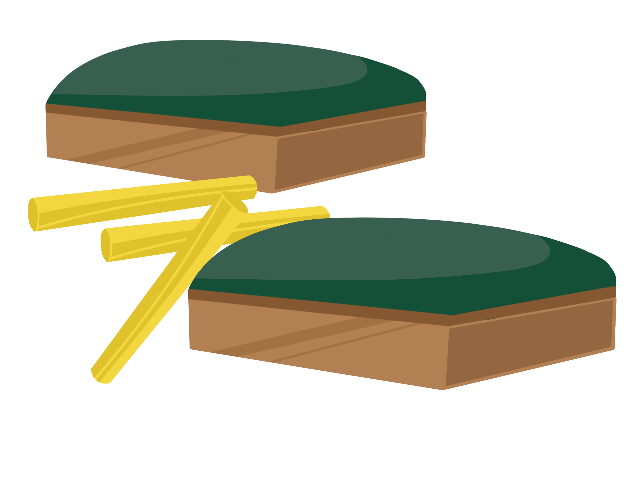